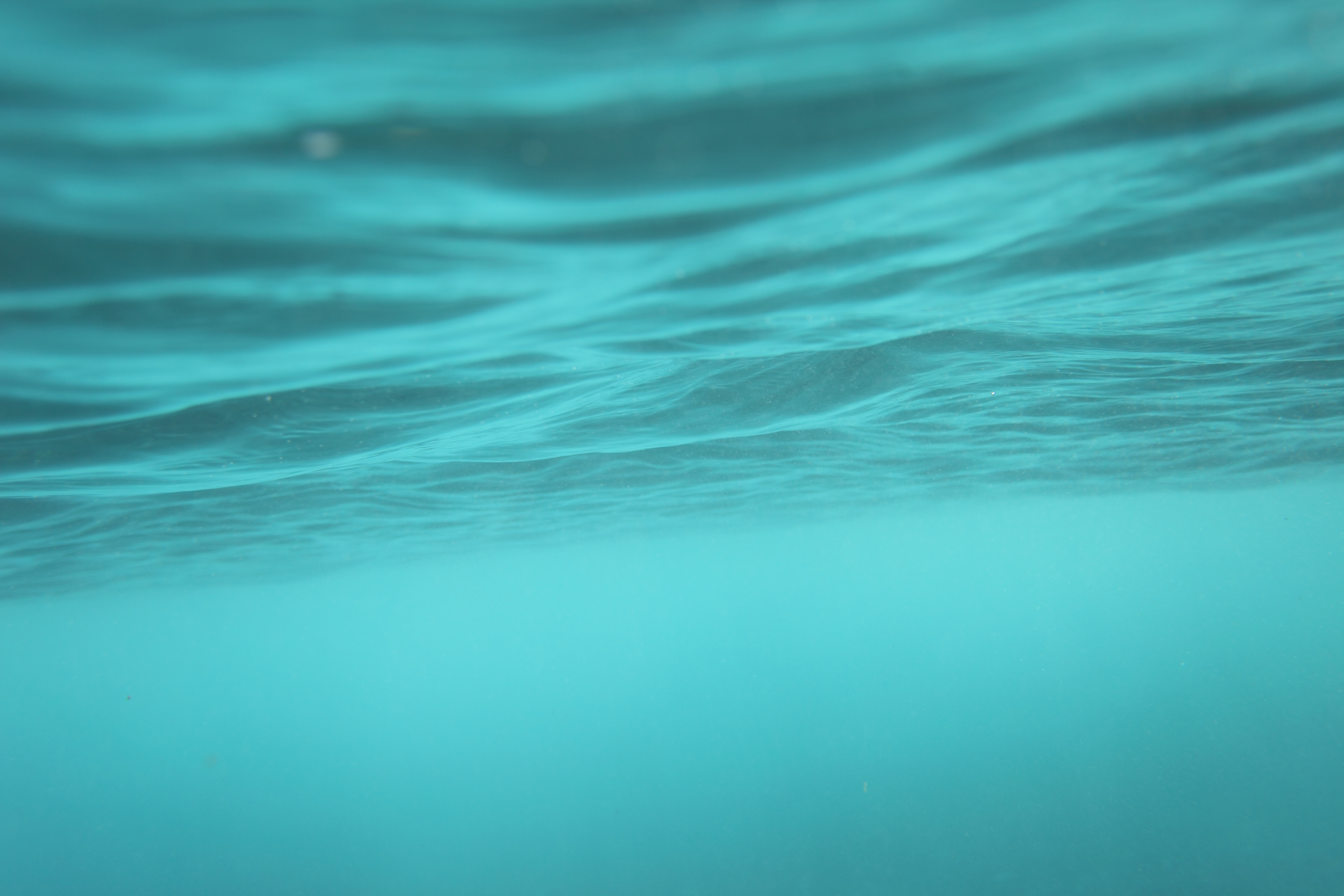 Megan Schueller, MA, LPCC
Captain Jim Schueller, Olmsted County Sheriff’s Office
Realistic De-escalation and Crisis Intervention
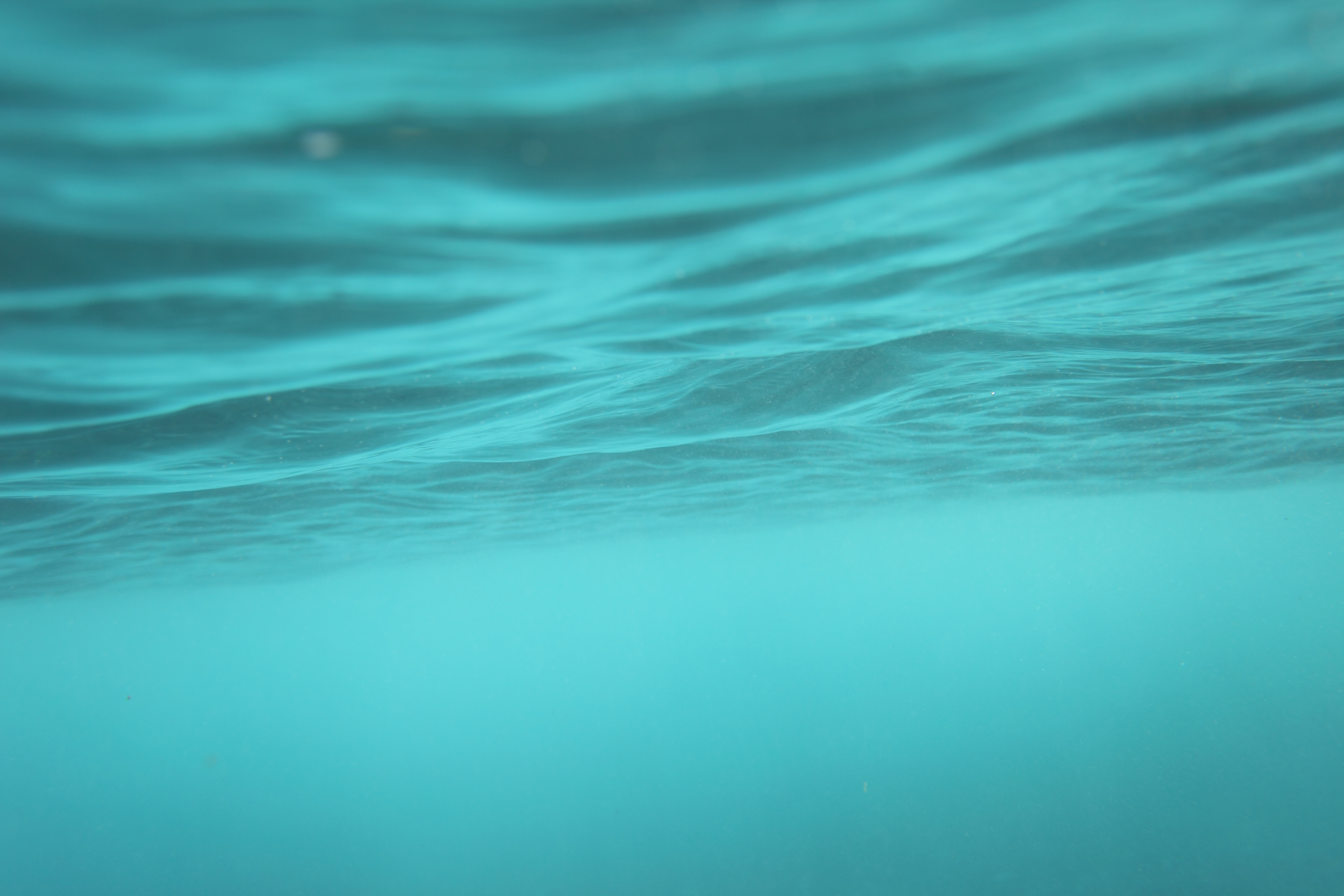 What Is A Crisis
Any situation in which a person’s ability to cope is exceeded.
Could be one event or many.
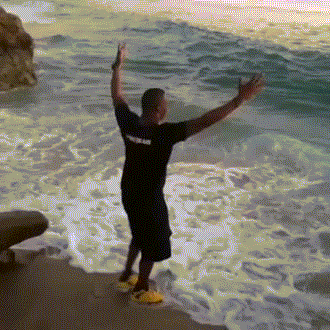 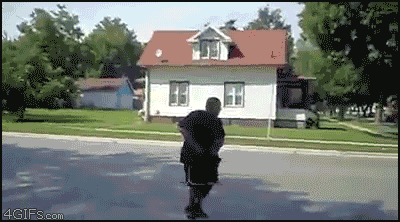 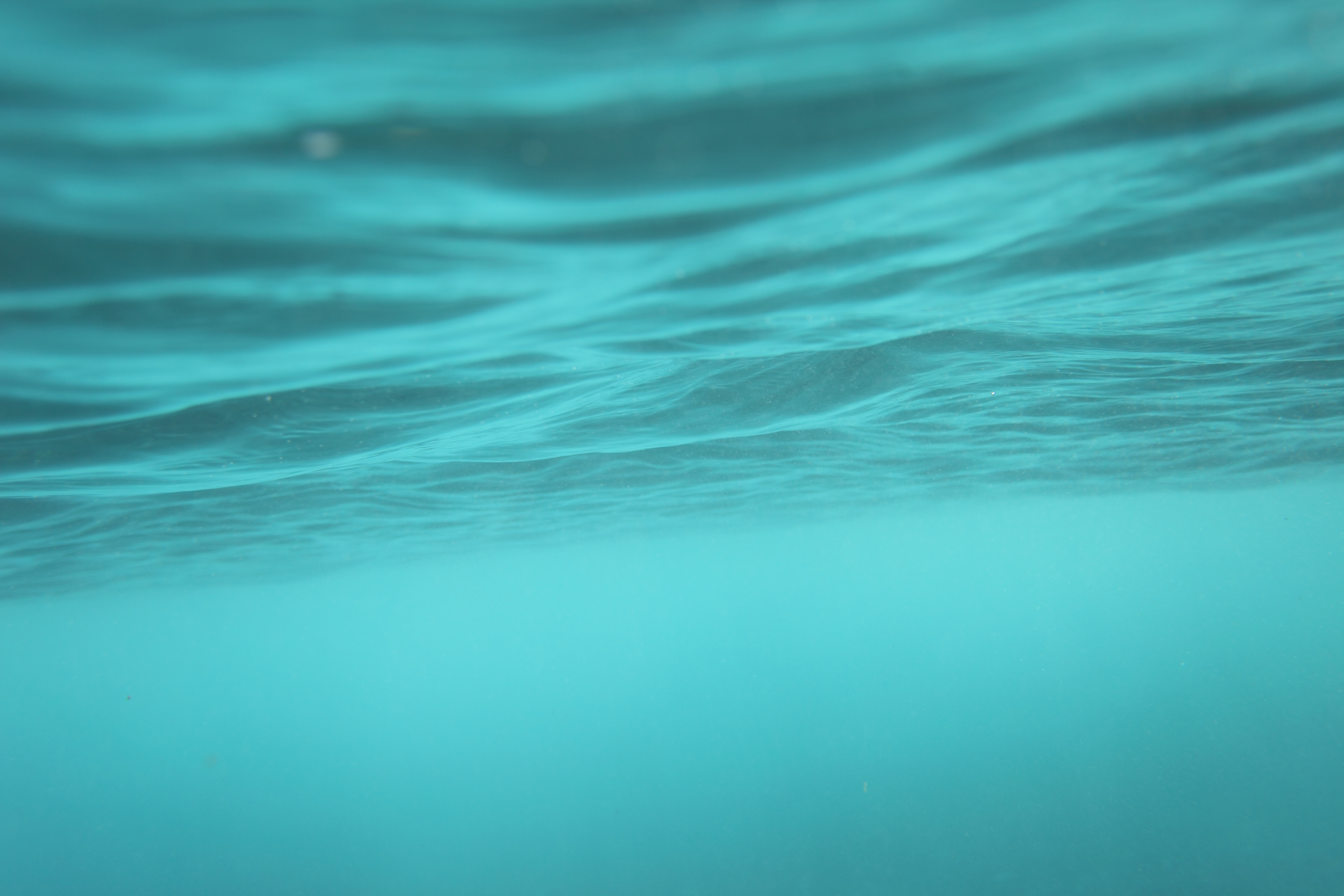 Types of Stress
Employment 
Illness/injury 
Relationships 
Loss of status
Legal issues
Financial
New baby
Marriage 
Changing jobs
Moving
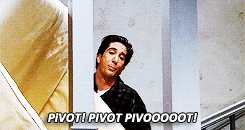 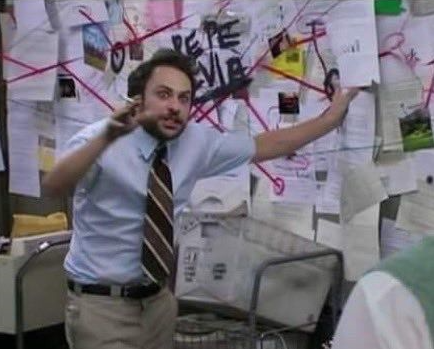 Trying to figure out the current CDC and state guidelines
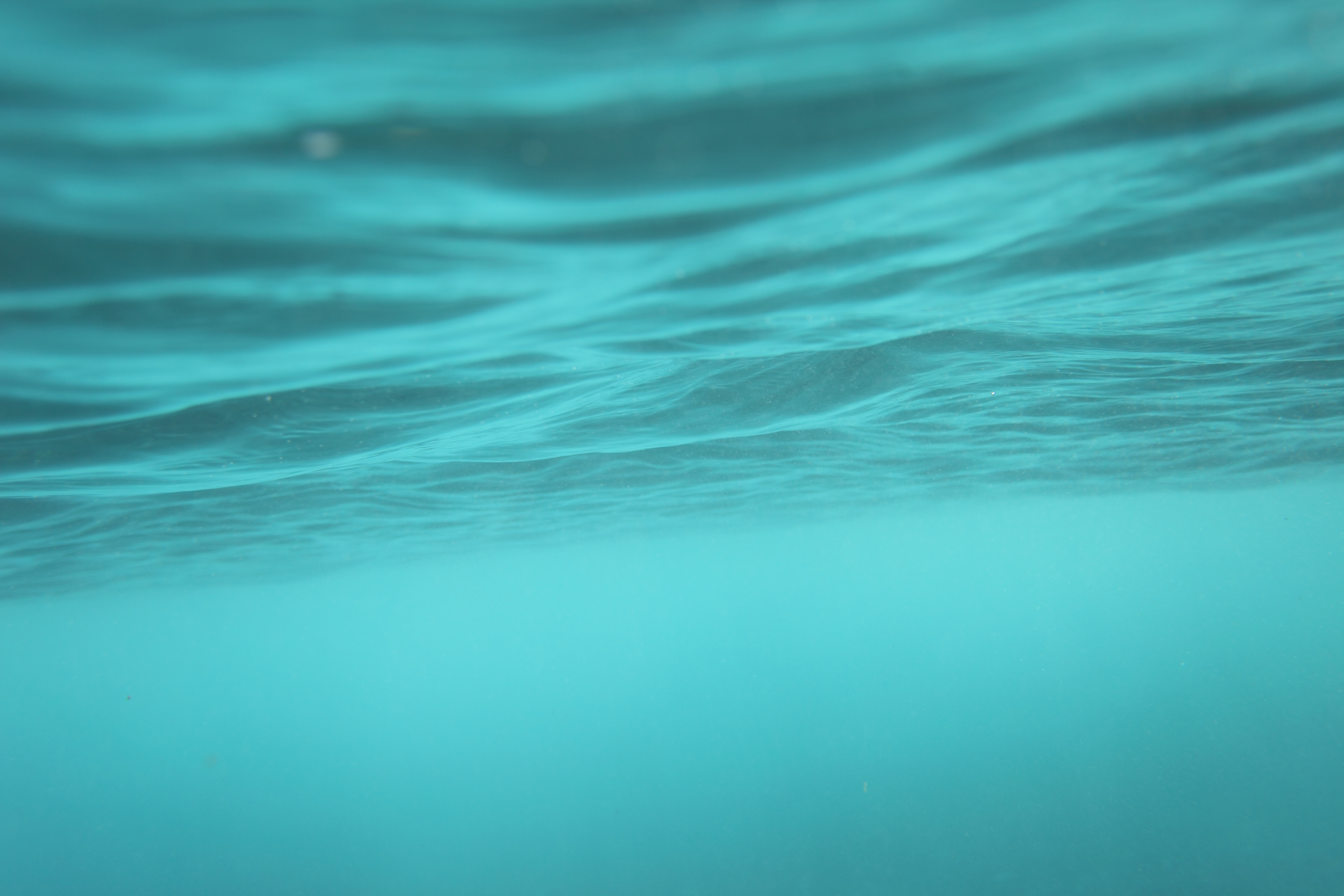 Realistic De-Escalation
Non-coercive de-escalation is recognizing, creating, and maintaining conditions that allow someone to de-escalate their own emotions. Realistic de-escalation recognizes that not everybody is able or willing to de-escalate. 

Realistic de-escalation recognizes that de-escalation attempts may be unreasonable precisely because of dangerousness or significant symptoms of mental illness.
							Force Science Institute 03/02/20
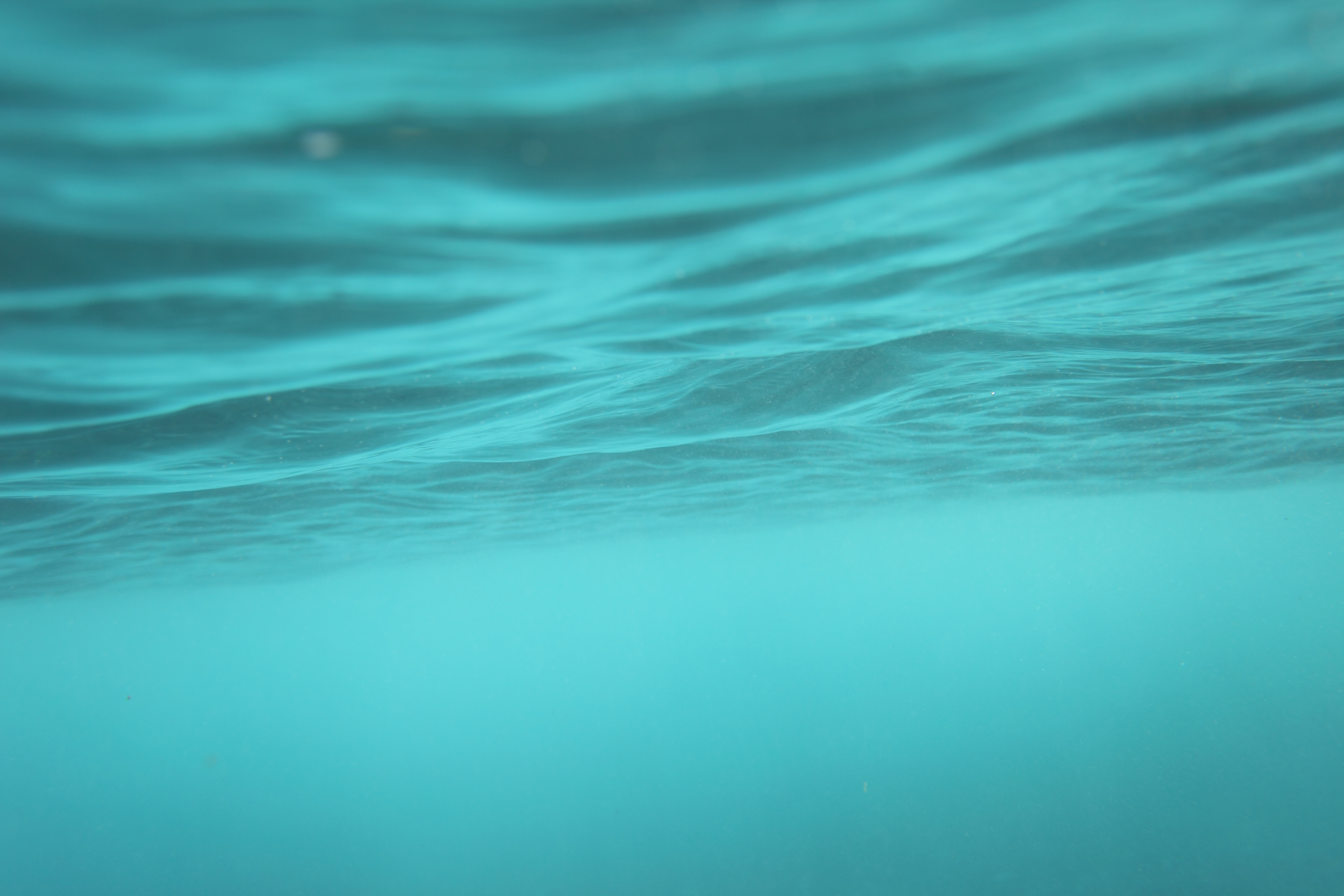 Empathy vs Sympathy
I am moved by you
I feel with you
Understanding and engagement
I feel for you
Effort
I am sorry for you
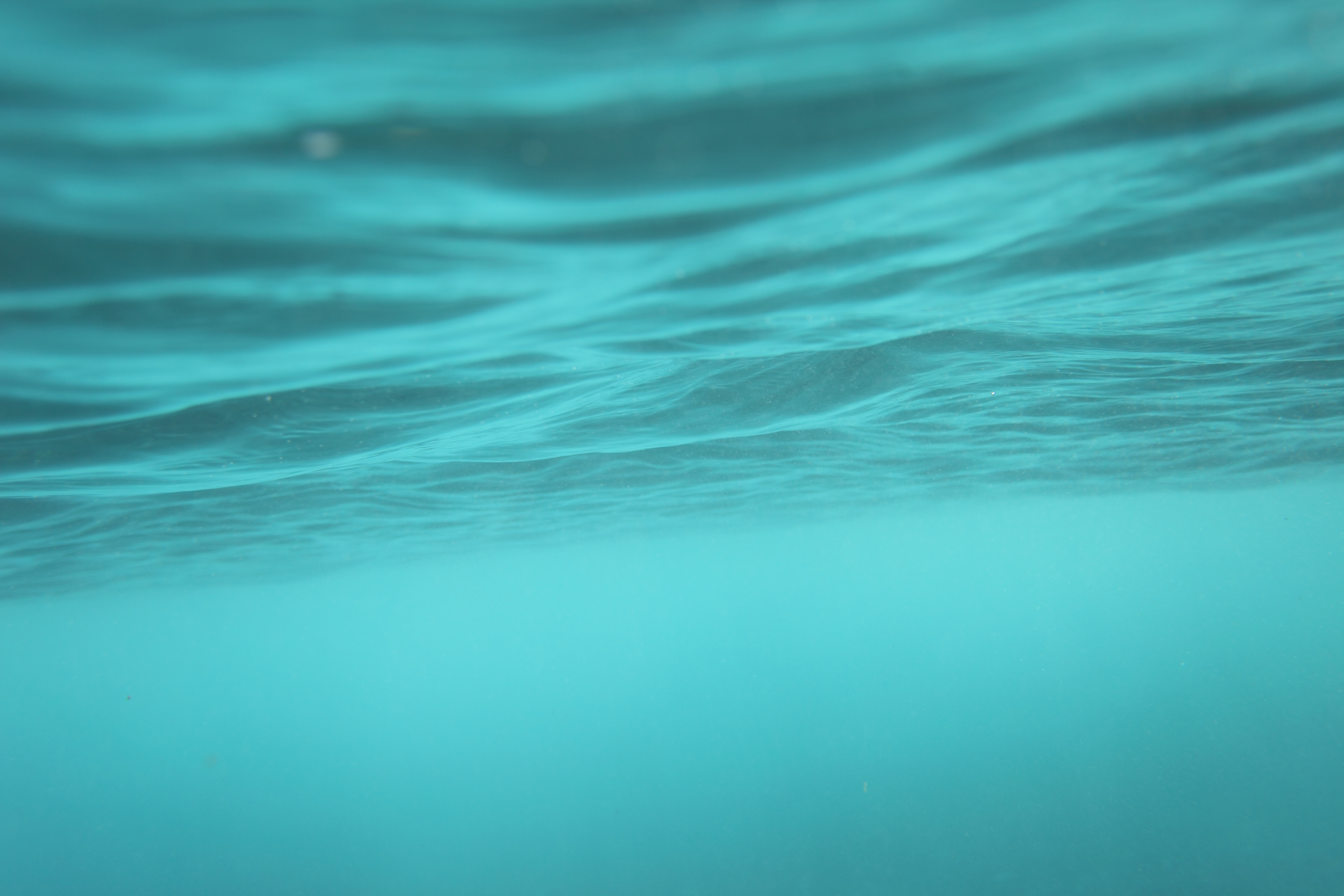 Goals of De-escalation
Personal Survival 
Safety
Psychological wellness

Harm Reduction
Your and others safety

Problem Resolution
Non-Judgmental mediation (May be hardest part)

Damage Control
Property / Collateral concerns
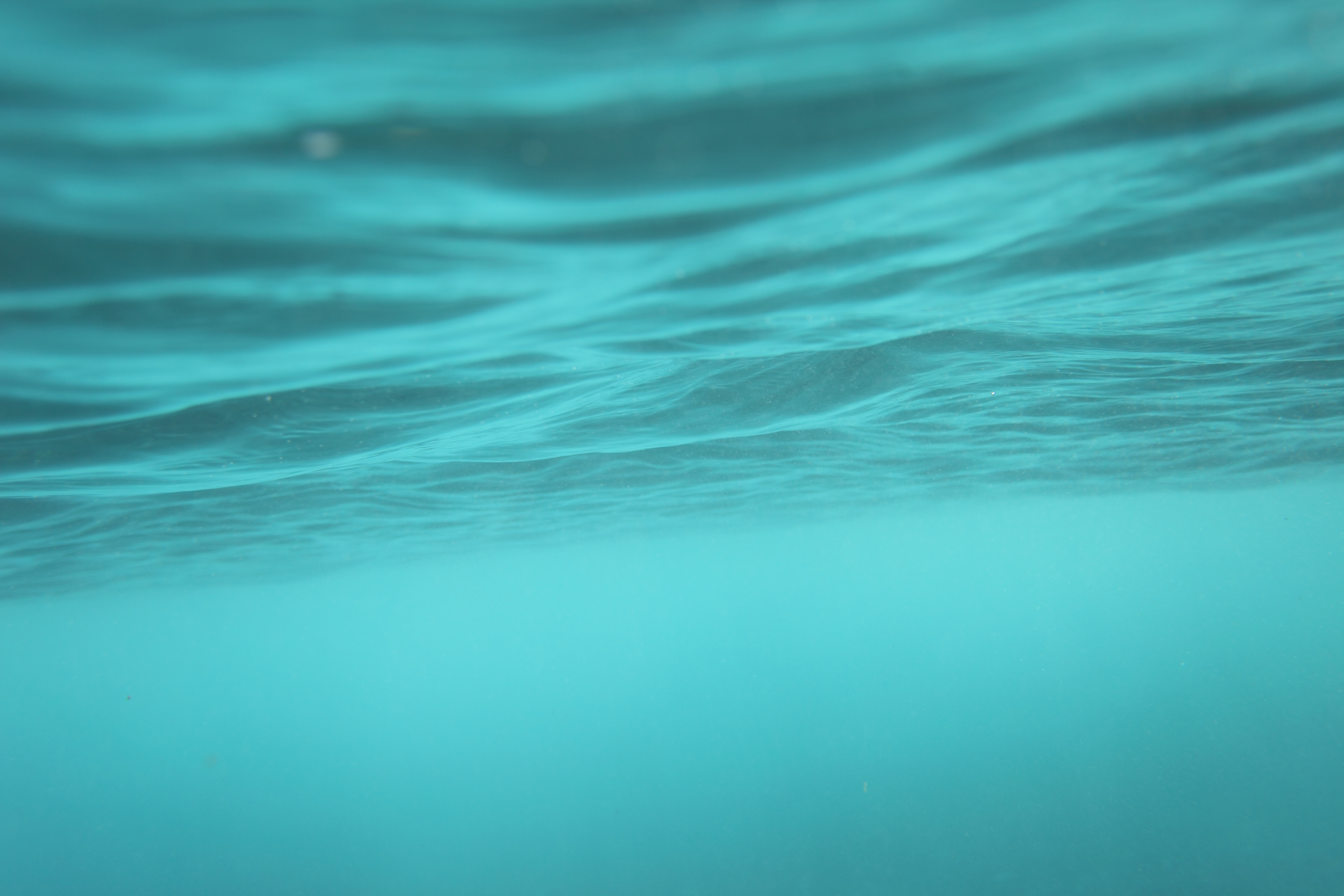 Communication
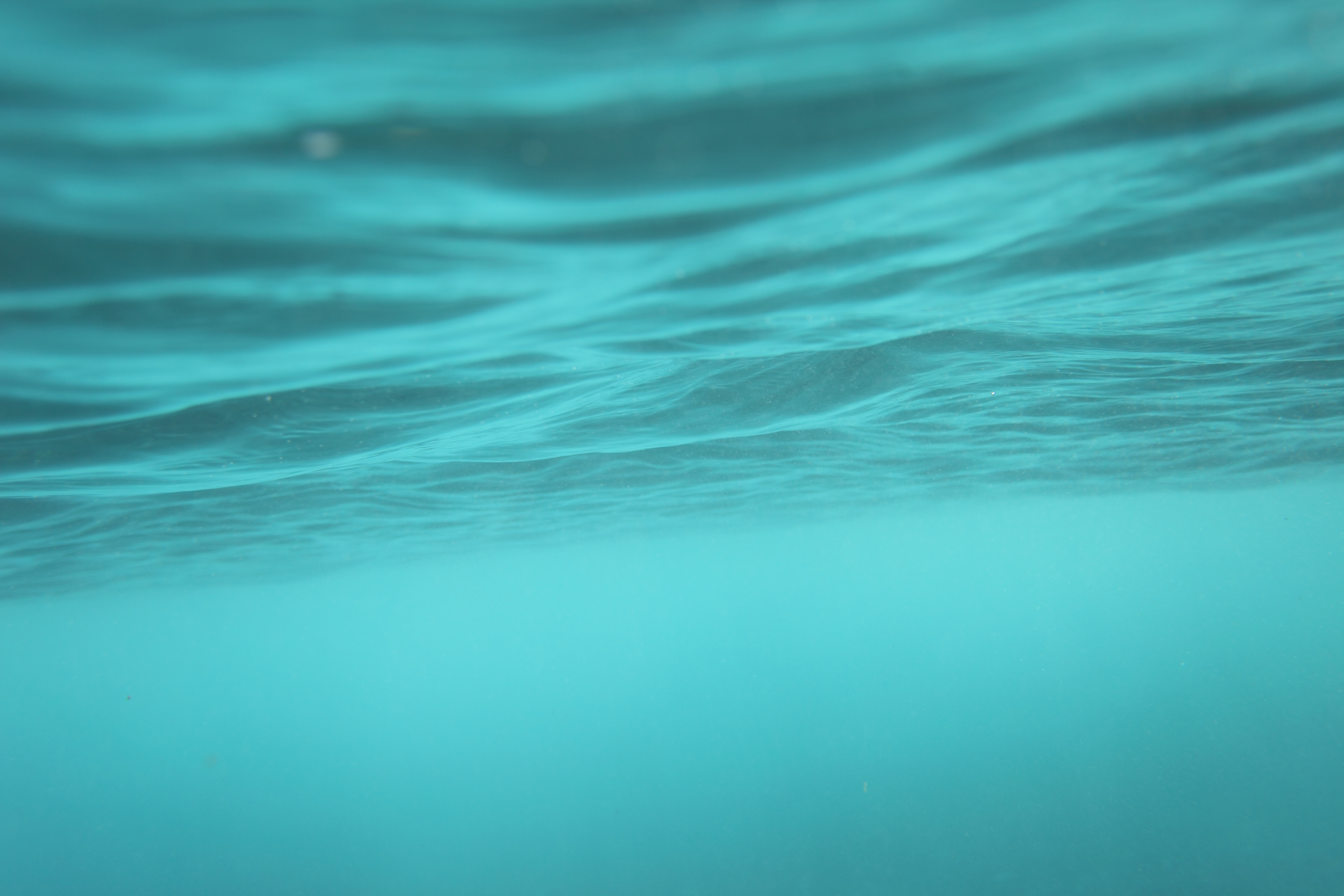 The Communication Process
Sender/ Receiver 
The message
Channel of communication
Context and barriers
Bias
Emotion
Substance  use
Language
Stress
Cognitive or mental health
Other factors
Time of day
Media 
Crisis
Your own mental state
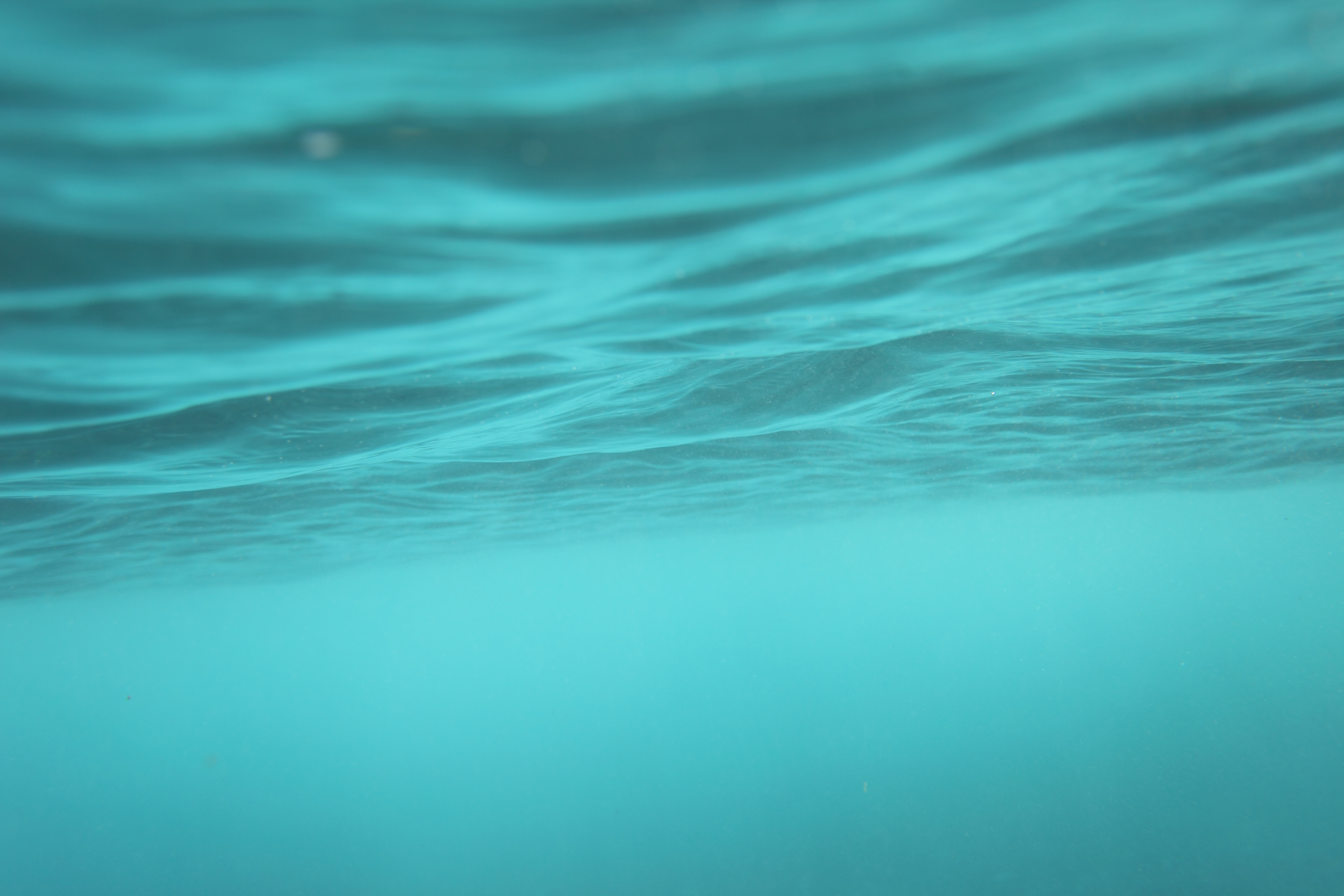 Two Way Communication
“To effectively communicate, we must realize that we are all different in the way we perceive the world and use this understanding as a guide to our communication with others.” – Tony Robbins

“Although we live in an information technology age, we often find ourselves in failure to communicate situations.” -Johnny Tan
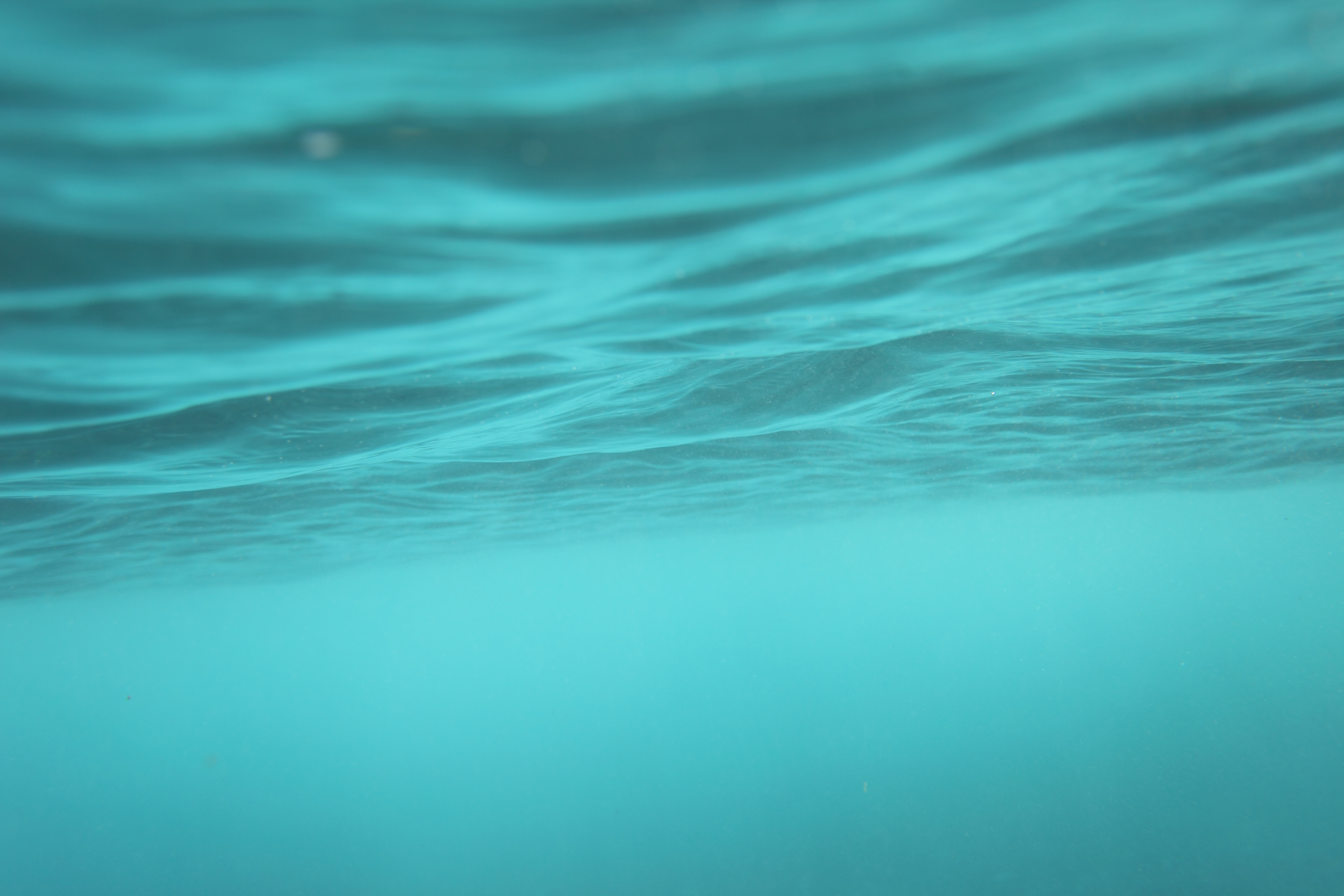 Establishing Communication and Building Rapport
Calming techniques
Modeling
Reassure fears and concerns
Allow ventilation 
Reflecting statements
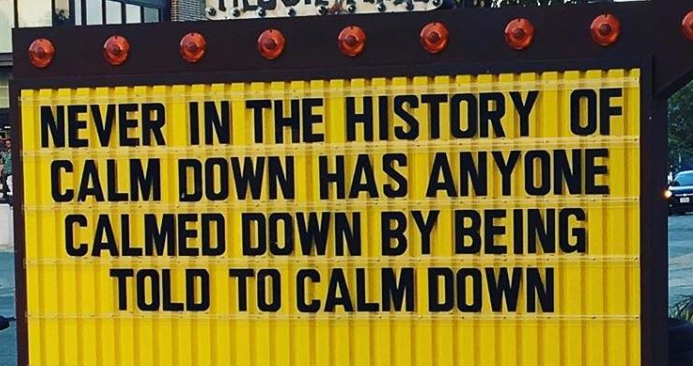 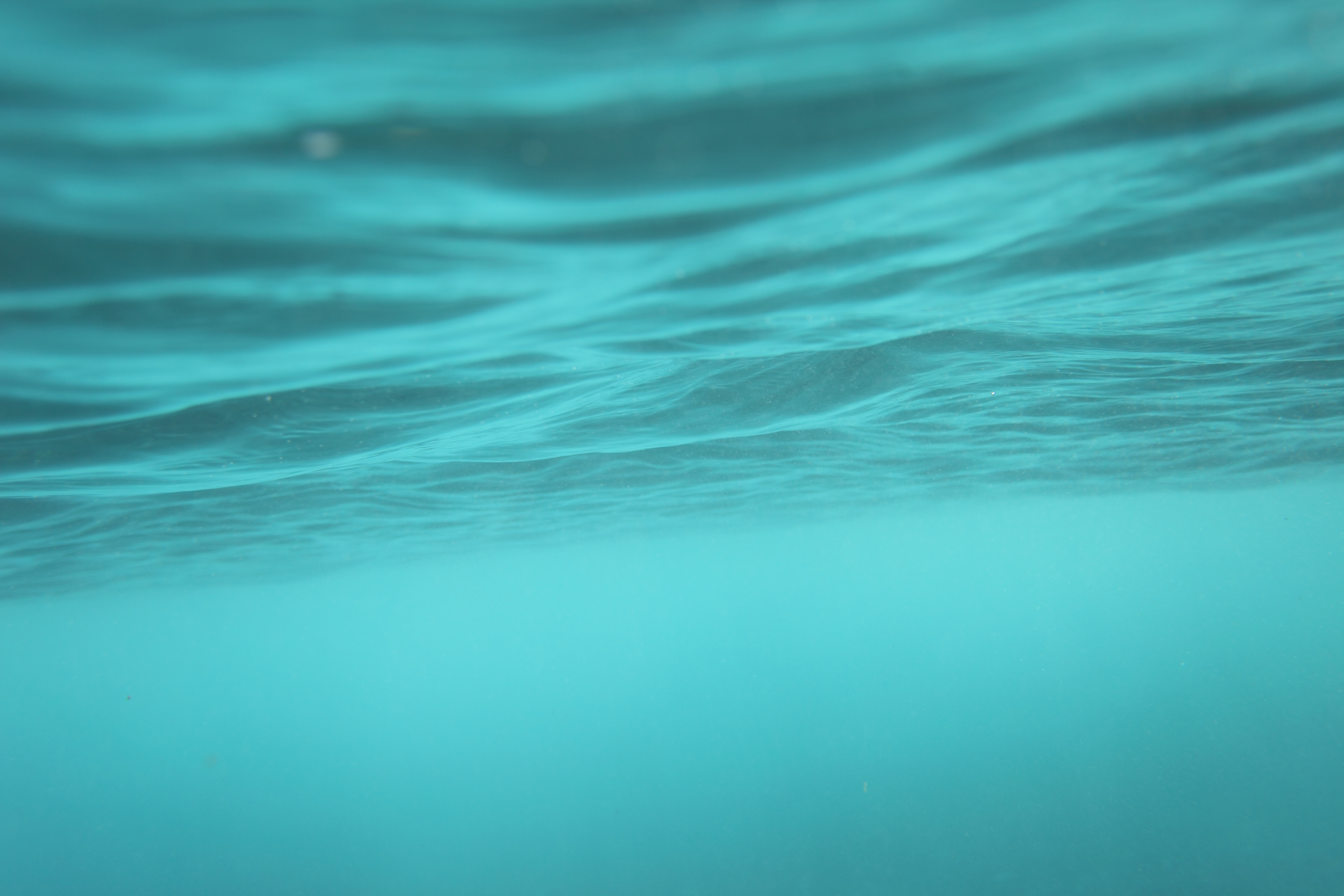 Active Listening
Paraphrasing
Repeating the essence of the speaker's message in the listeners words
Reflecting feelings 
Mirroring back the emotions of the message to the speaker
Reflecting meaning
The listener restates the facts of the message to show understanding the speaker is communicating
Summative reflections 
The listener summarizes the main facts and feelings the speaker has expressed over the whole message
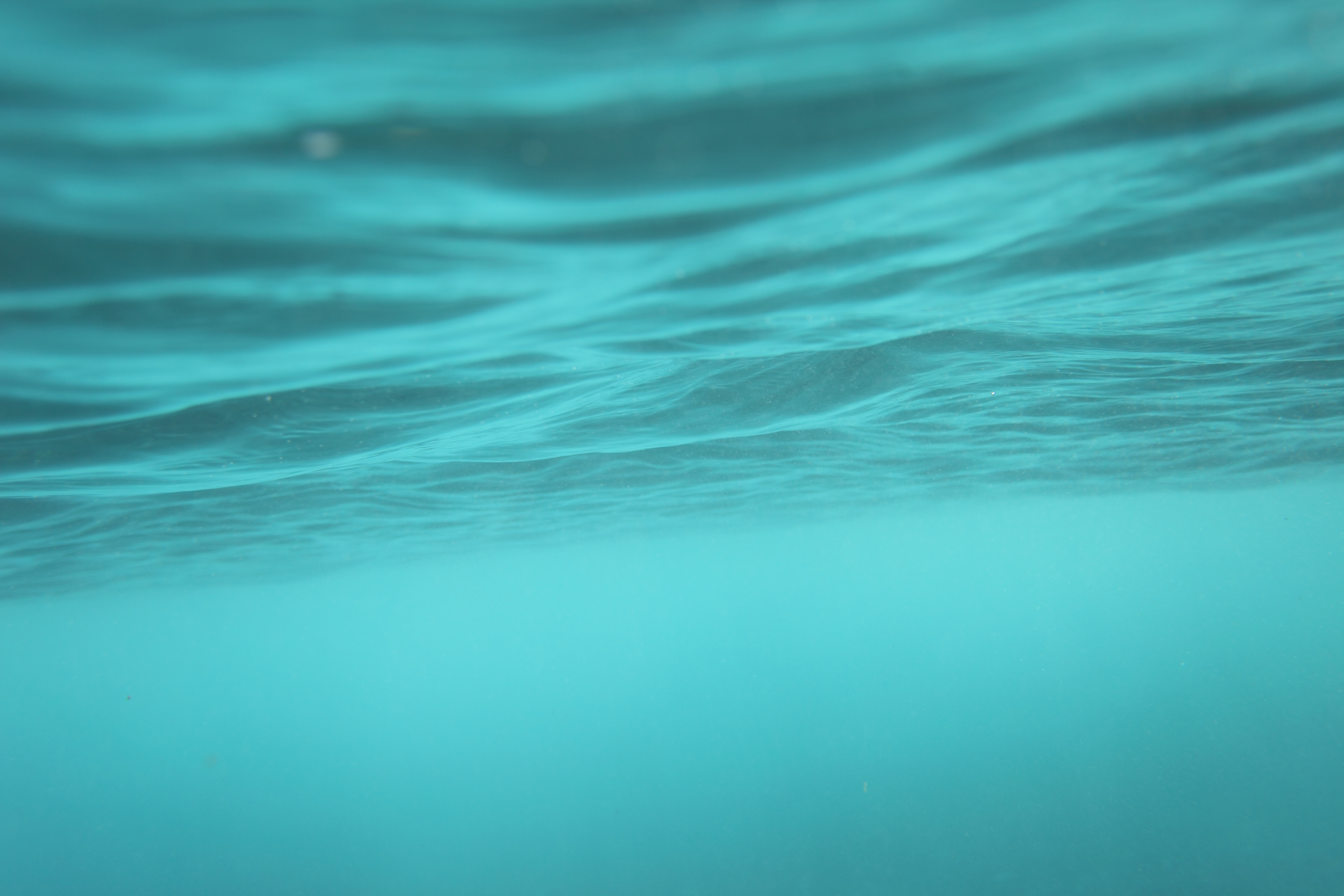 Active Listening
" I " Messages
Communicate how you would like to help. Focus on the problems, not the person. e.g. "When you talk so quickly, I can’t hear you. Please take a breath and slow down so I can help you”
Effective Pauses (silence)
Deliberately pause at key points for emphasis, allow for silence.
Open - Ended Questions
"What?", "When?", "How?", "Tell me more about ...", "I'd like to hear more about ..."
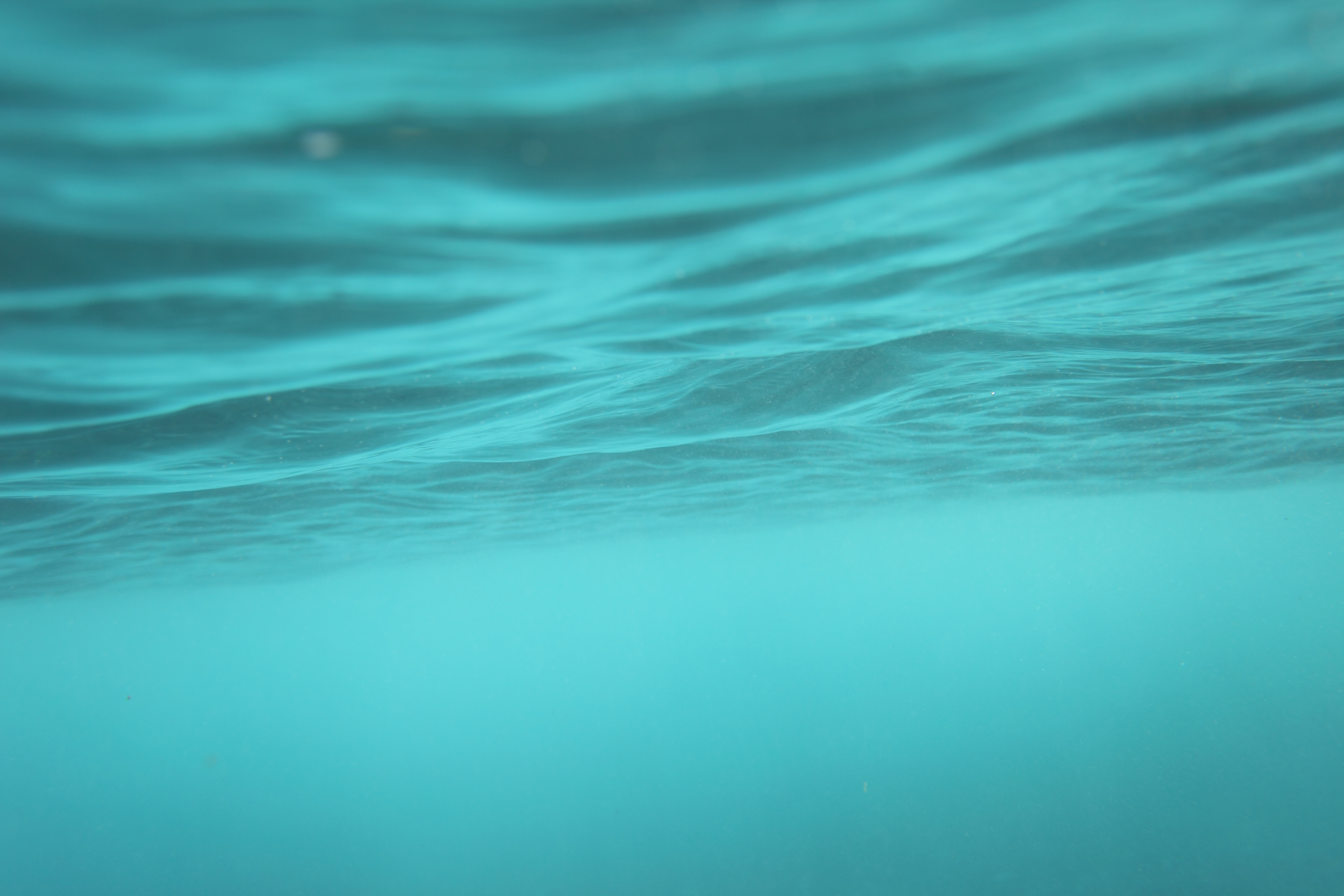 Understanding the Impact of Stress
Good and bad stress are still stress
Patterns Differ:
Panic
Attack
Freeze
Ultra-calm
Flee 
How do you respond?
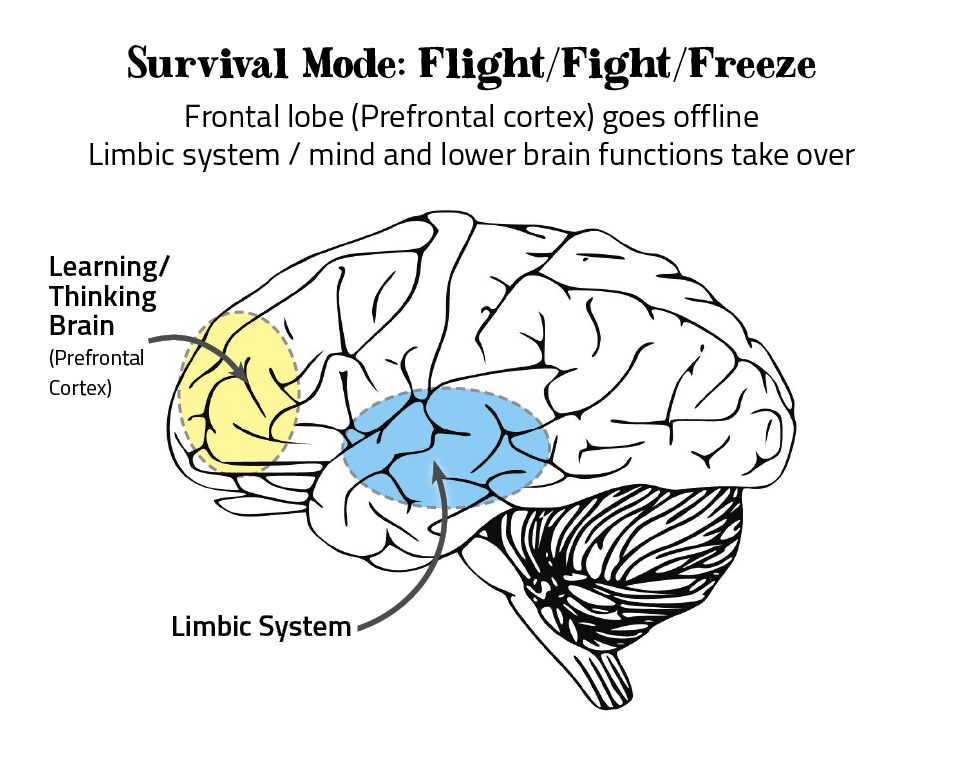 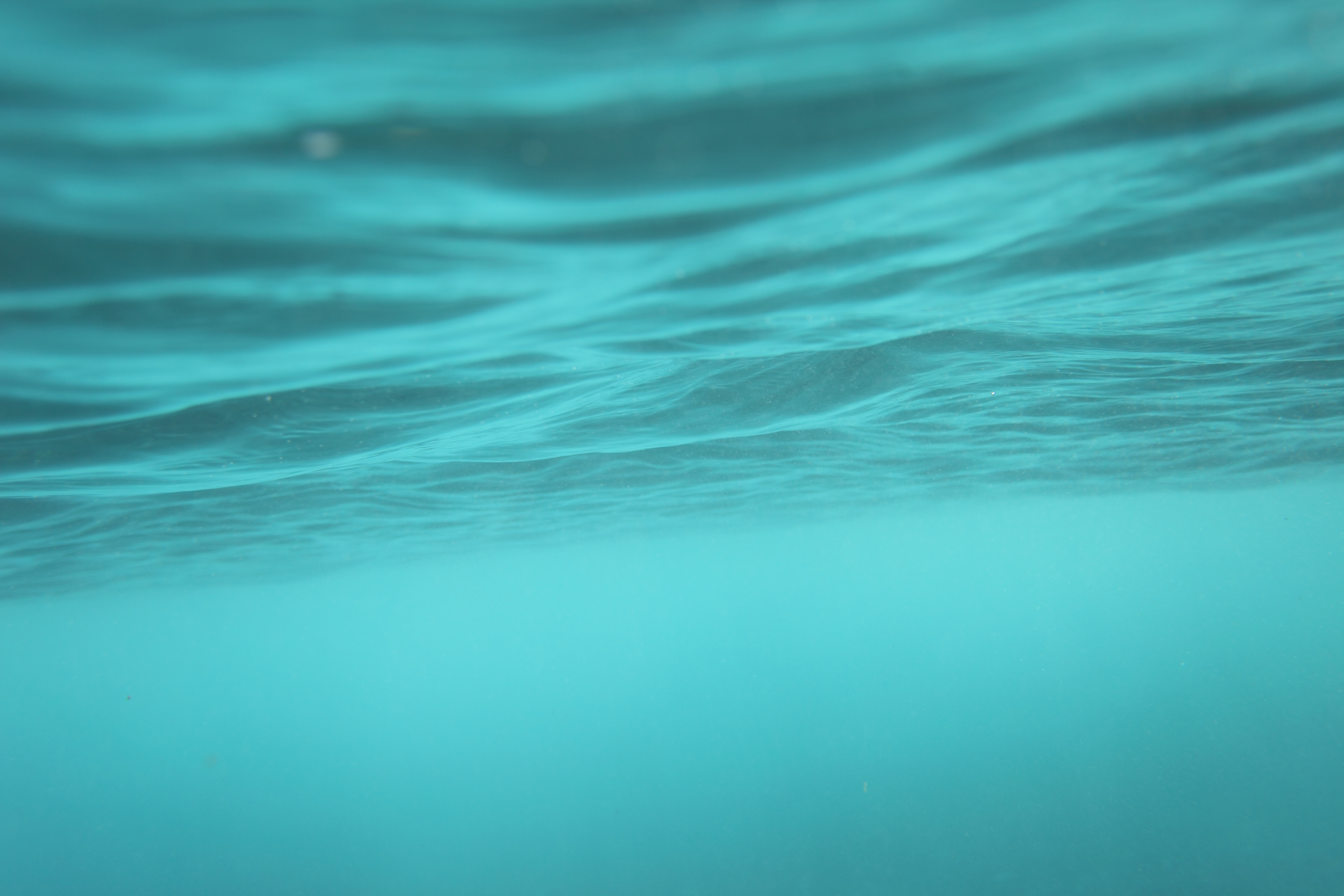 Realistic De-Escalation
Project BETA(Best Practices in Evaluation and Treatment of Agitation)American Association of Emergency Psychiatry“Ten domains of de-escalation”
1. Respect personal space
2. Do not be provocative
3. Establish verbal contact
4. Be concise
5. Identify wants and feelings
6. Listen closely to the patient 
7. Agree or agree to disagree
8. Lay down the law and set clear limits 
9. Offer choices and optimism
10. Debrief the patient and staff
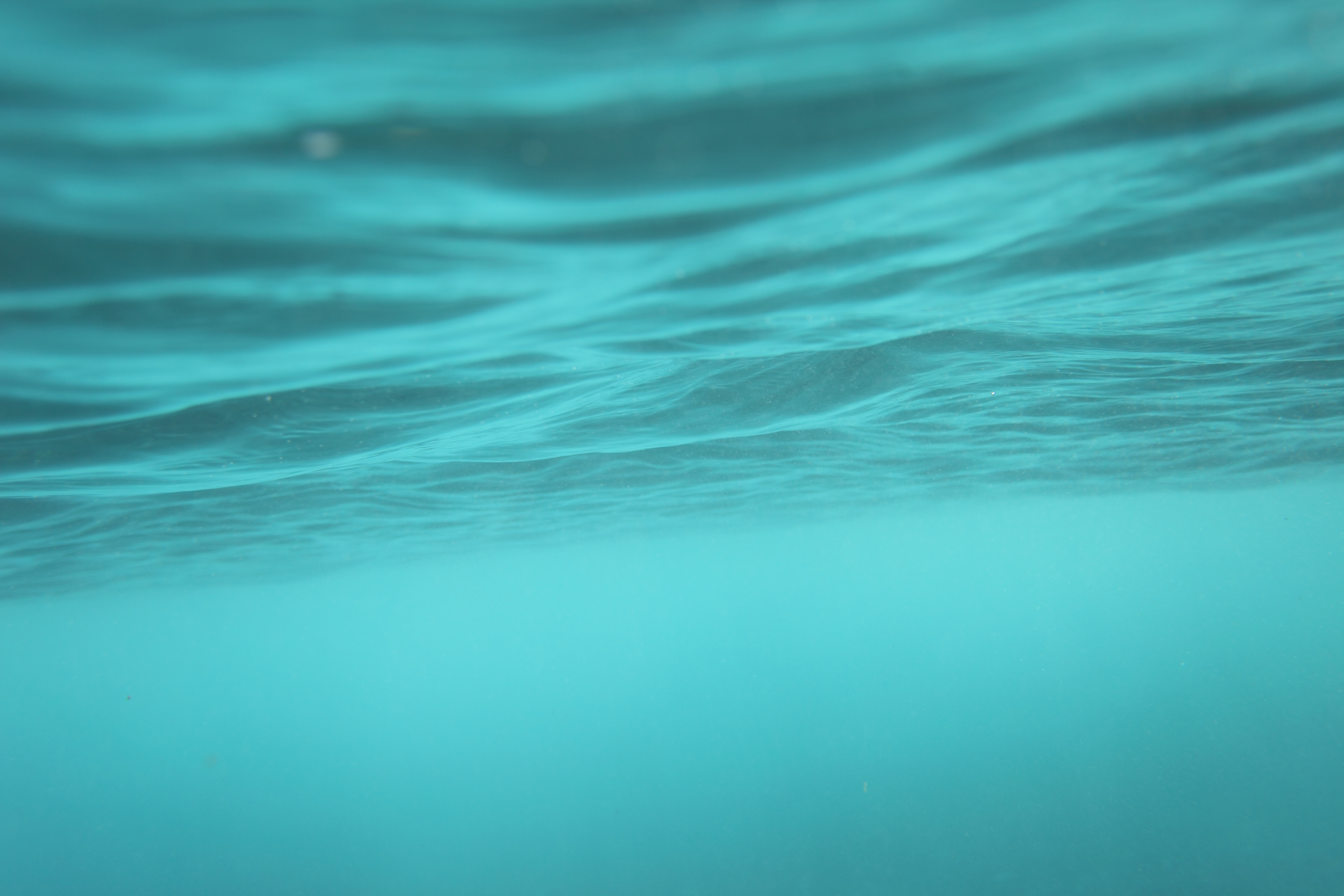 Assessing the Situation
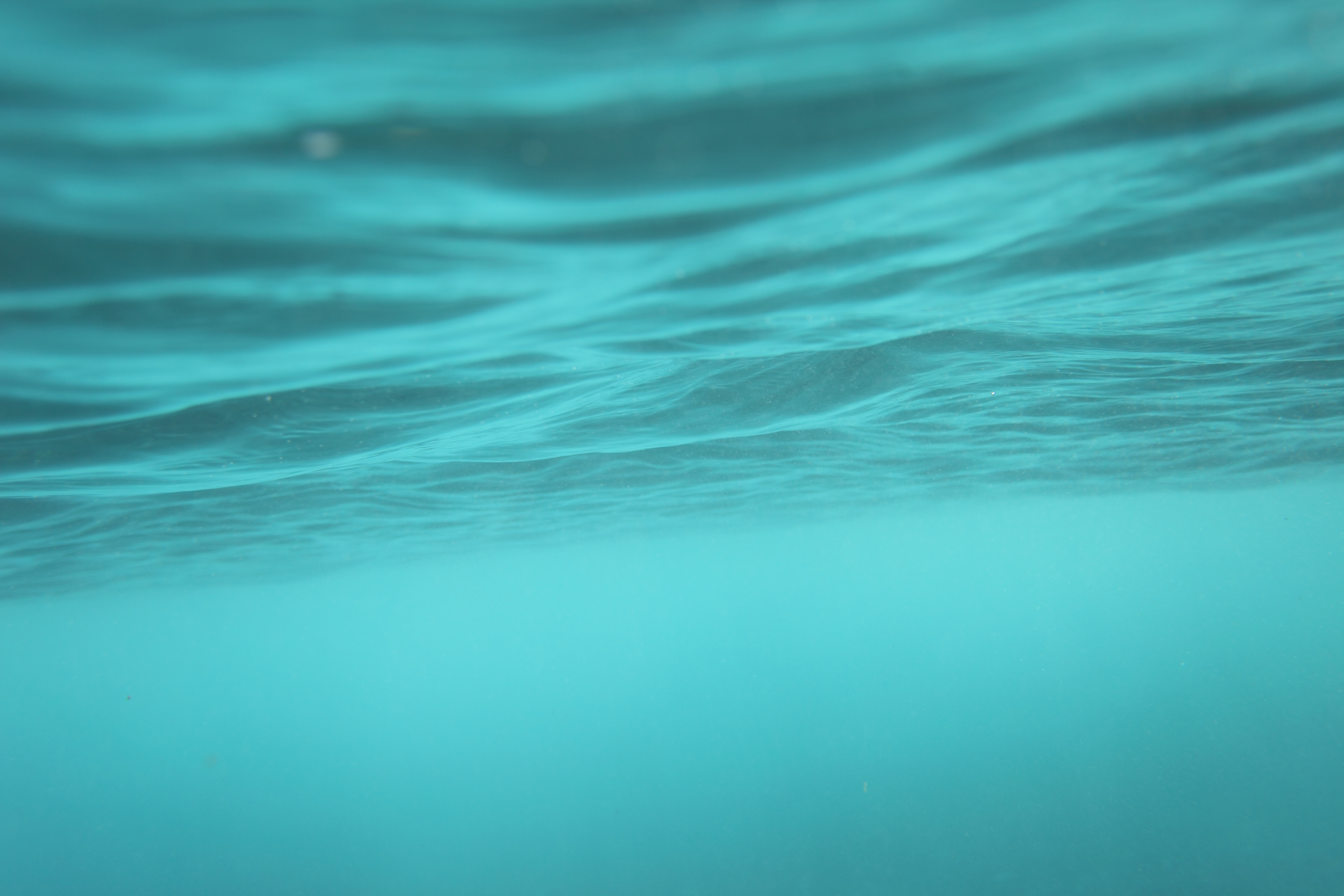 DEFUSE
Decide 
Are they appropriate? 
Engaged in conversations, not an active threat
Ensure safety
Remove/reduce risk, space, back up?
Form Relationship
Introduction 
Utilize Interests
ID wants and feelings, agree where you can
Set Limits 
Offer choices, be clear
Enforce/ Evaluate
Withdraw or get help if needed, debrief
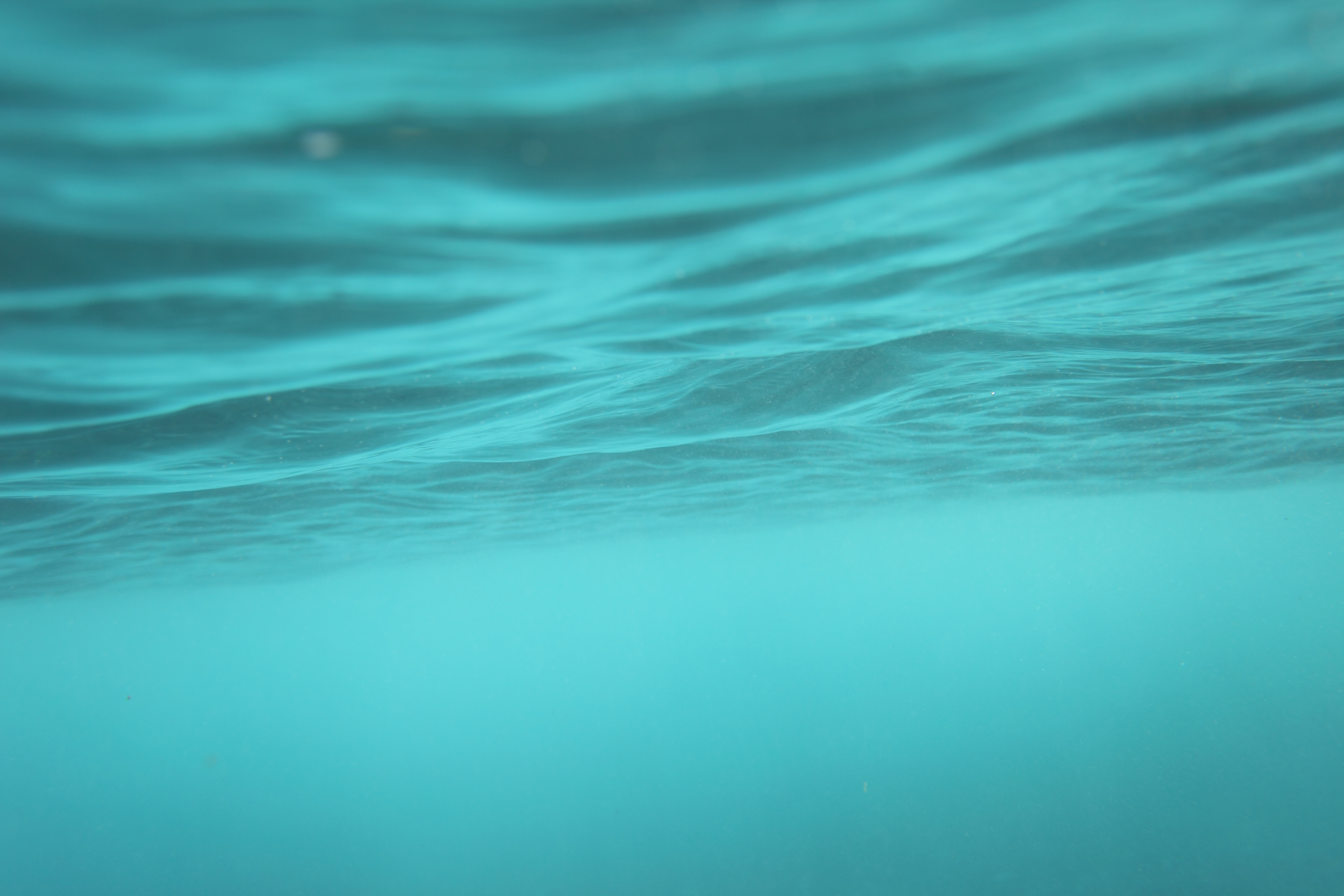 Identifying Threats
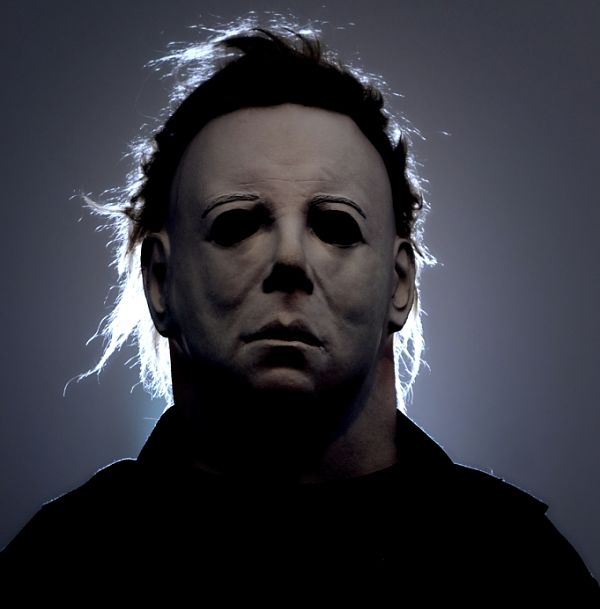 Is it safe?
Weapons, substance use, current and past behavior
Environment  
Do things match up?
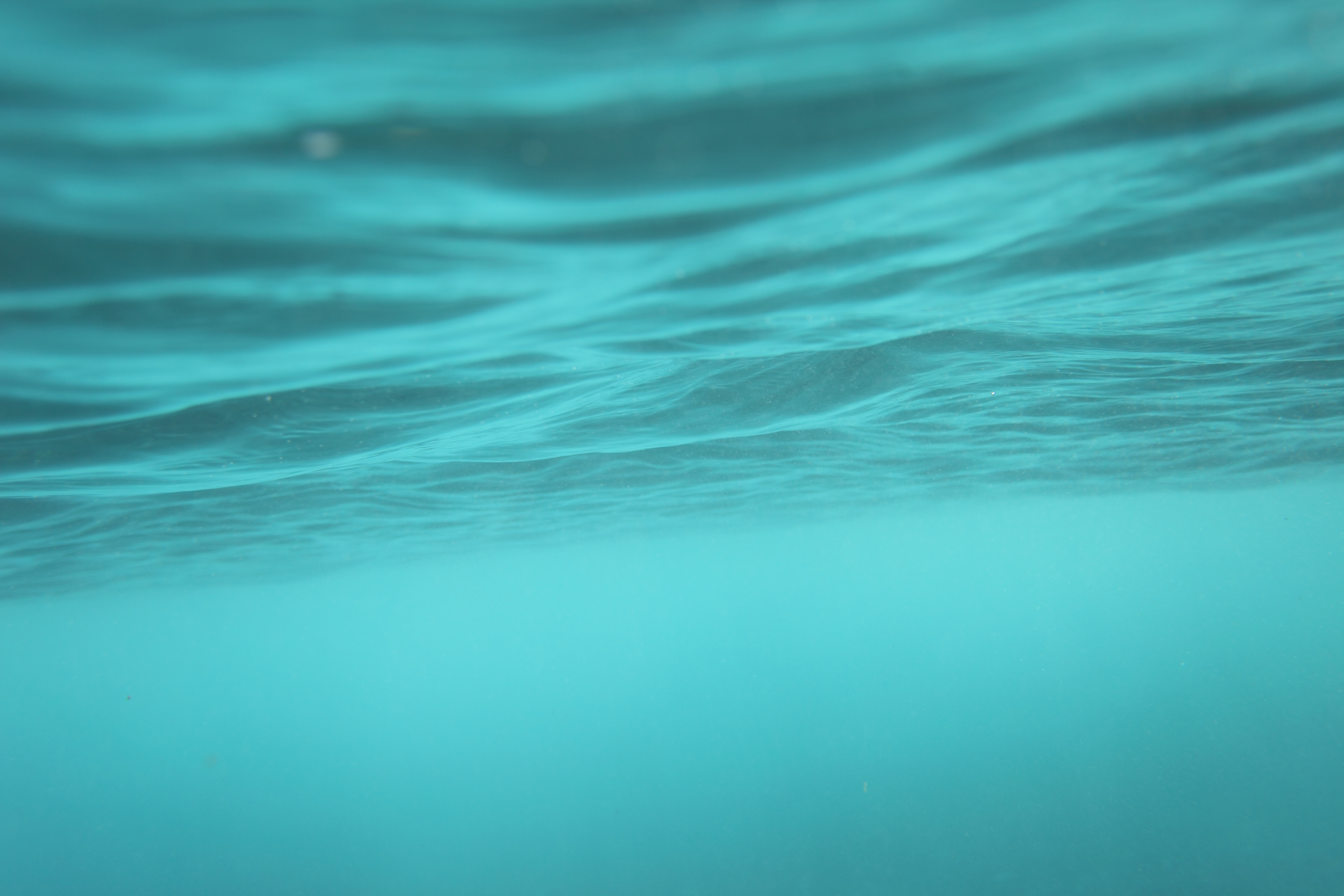 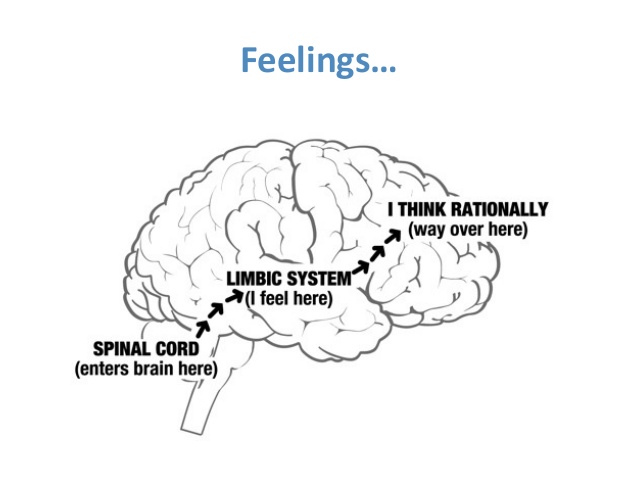 Title Lorem Ipsum Dolor
2
3
1
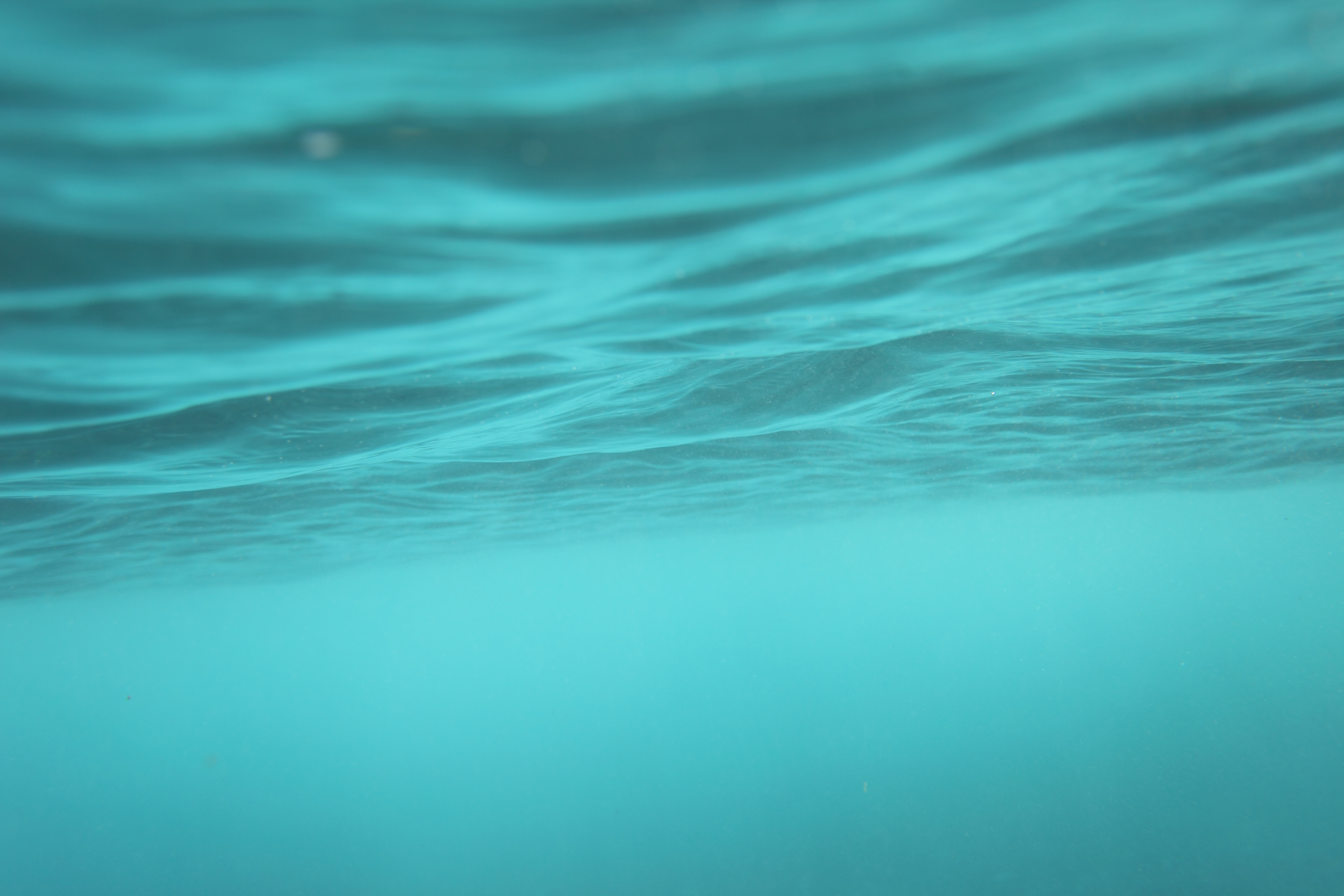 Crisis Escalation Cycle
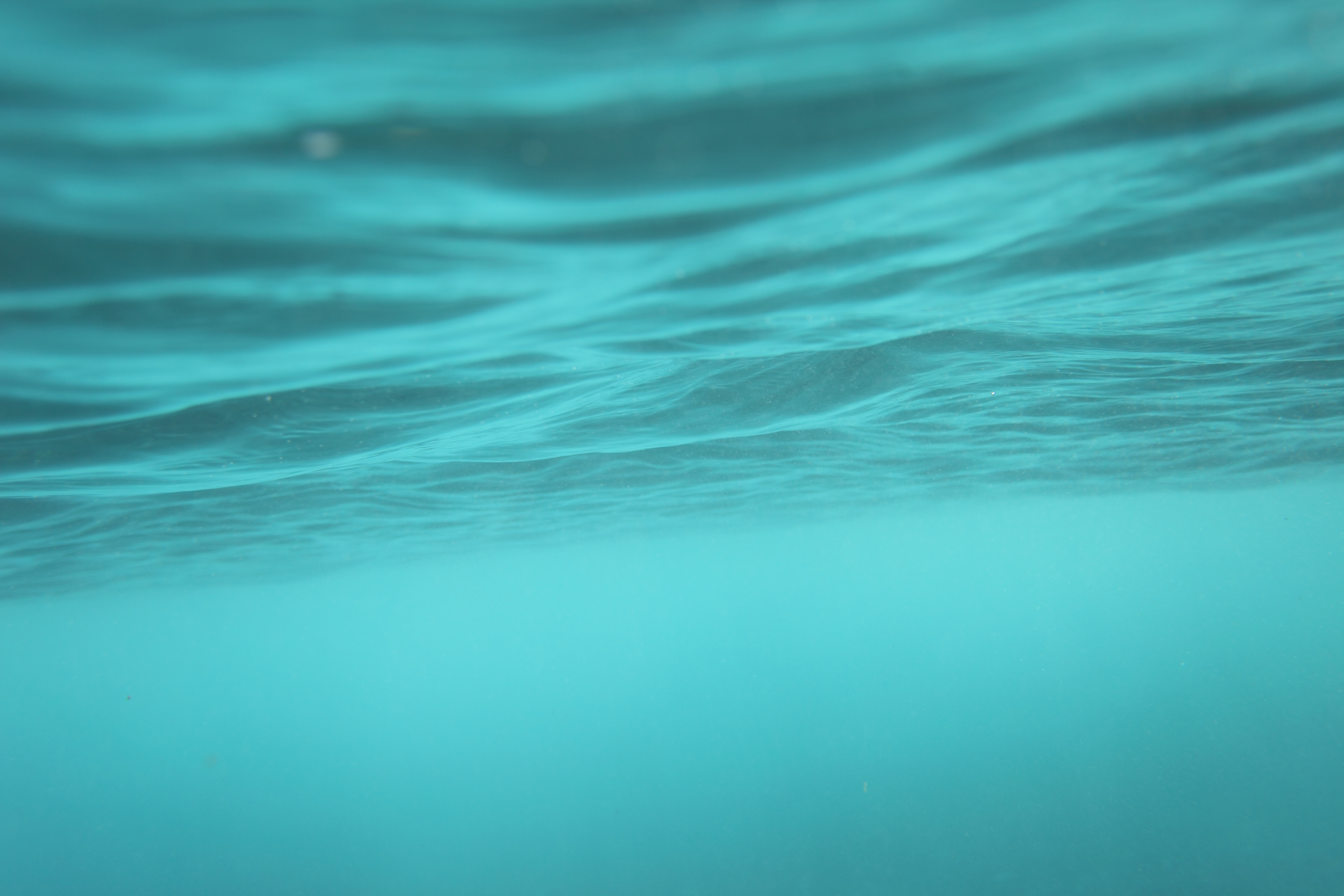 Interventions
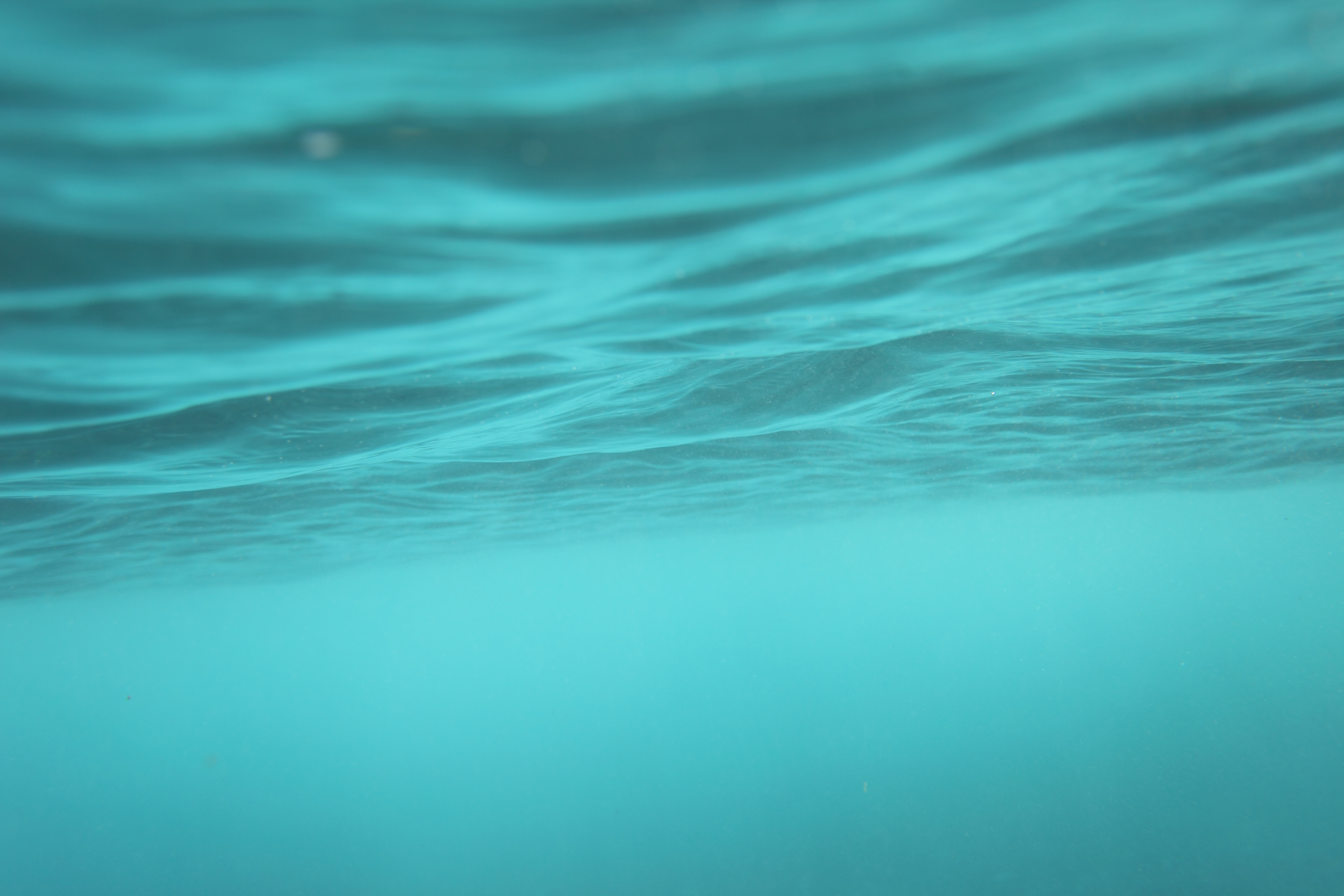 Do
Introduce yourself
Evaluate the surroundings
Stay calm
Personal space
Isolate the situation
Have patience 
Be honest
Clarify distortions
Validate feelings
Empower them to make choices
Enforce limits
Develop a plan
Use strategy
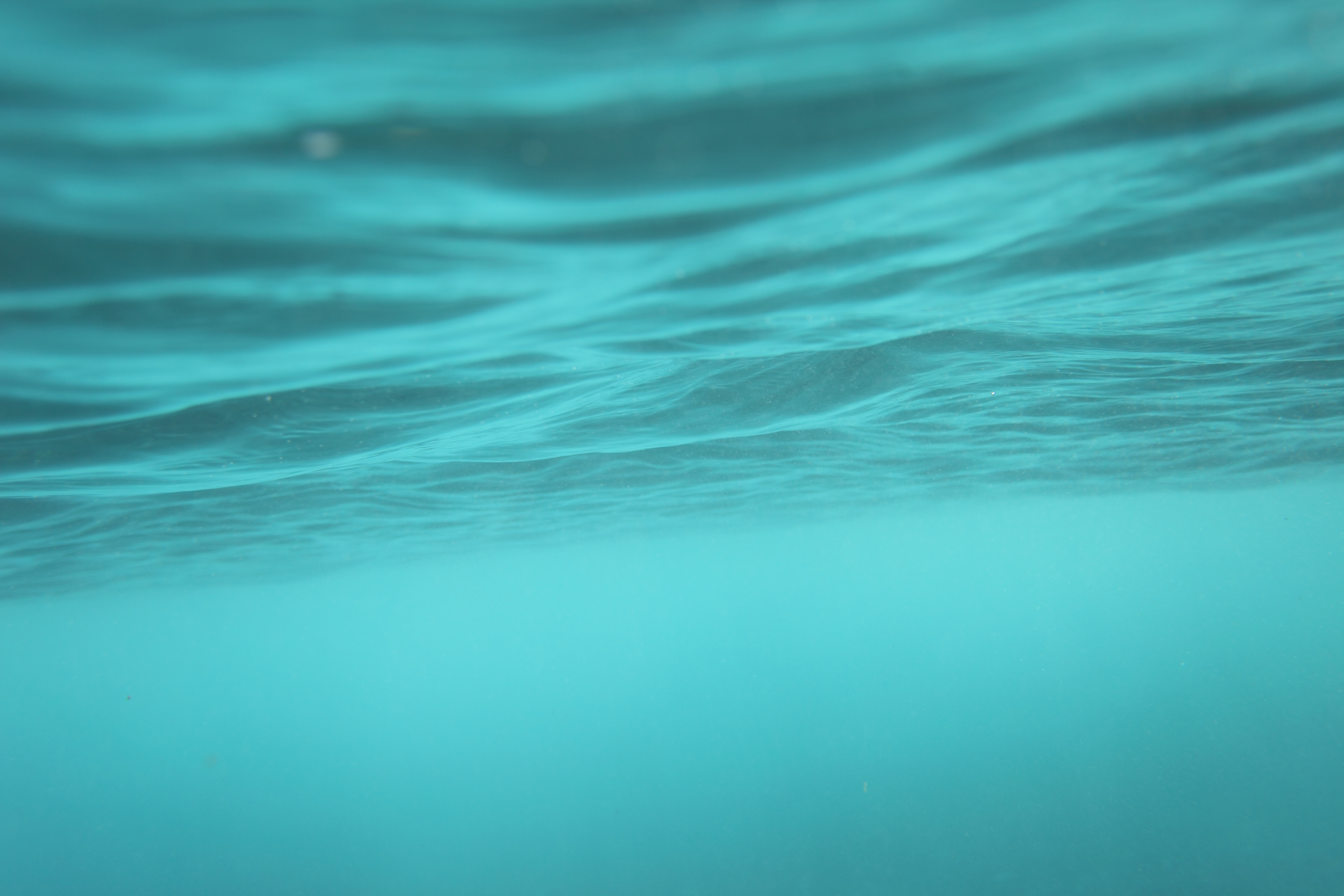 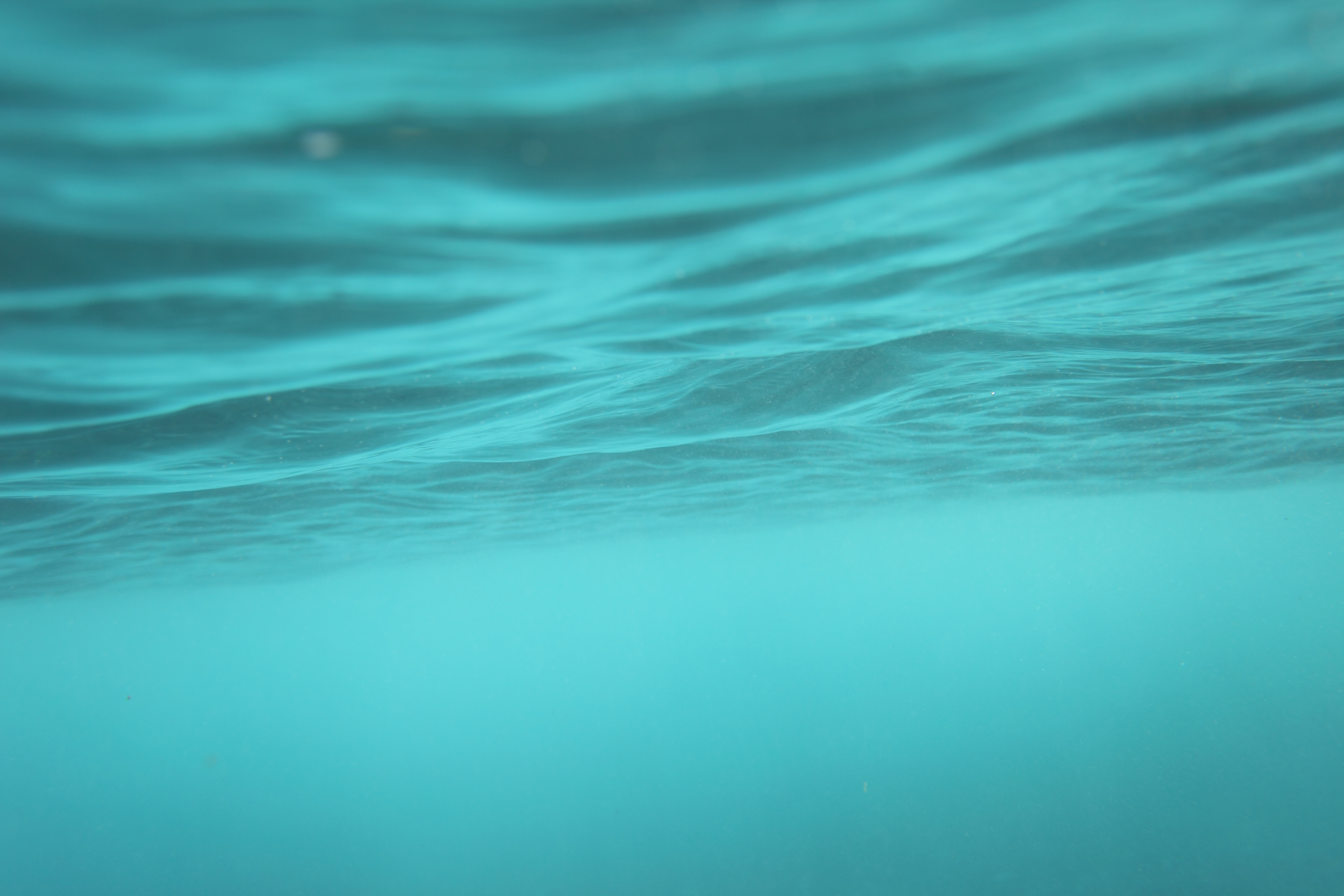 Don’t
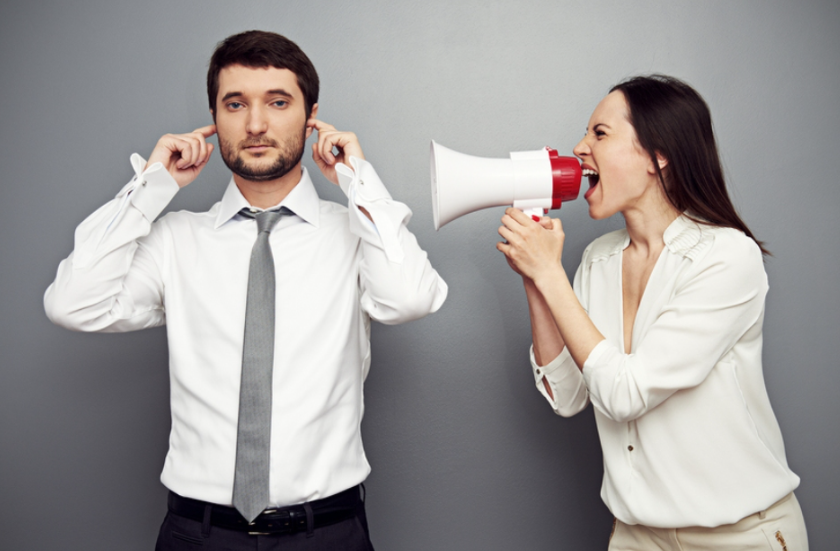 Take it personally 
Get into a power struggle
Lie or make false promises
Assume
Ignore the emotion
Talk instead of listening
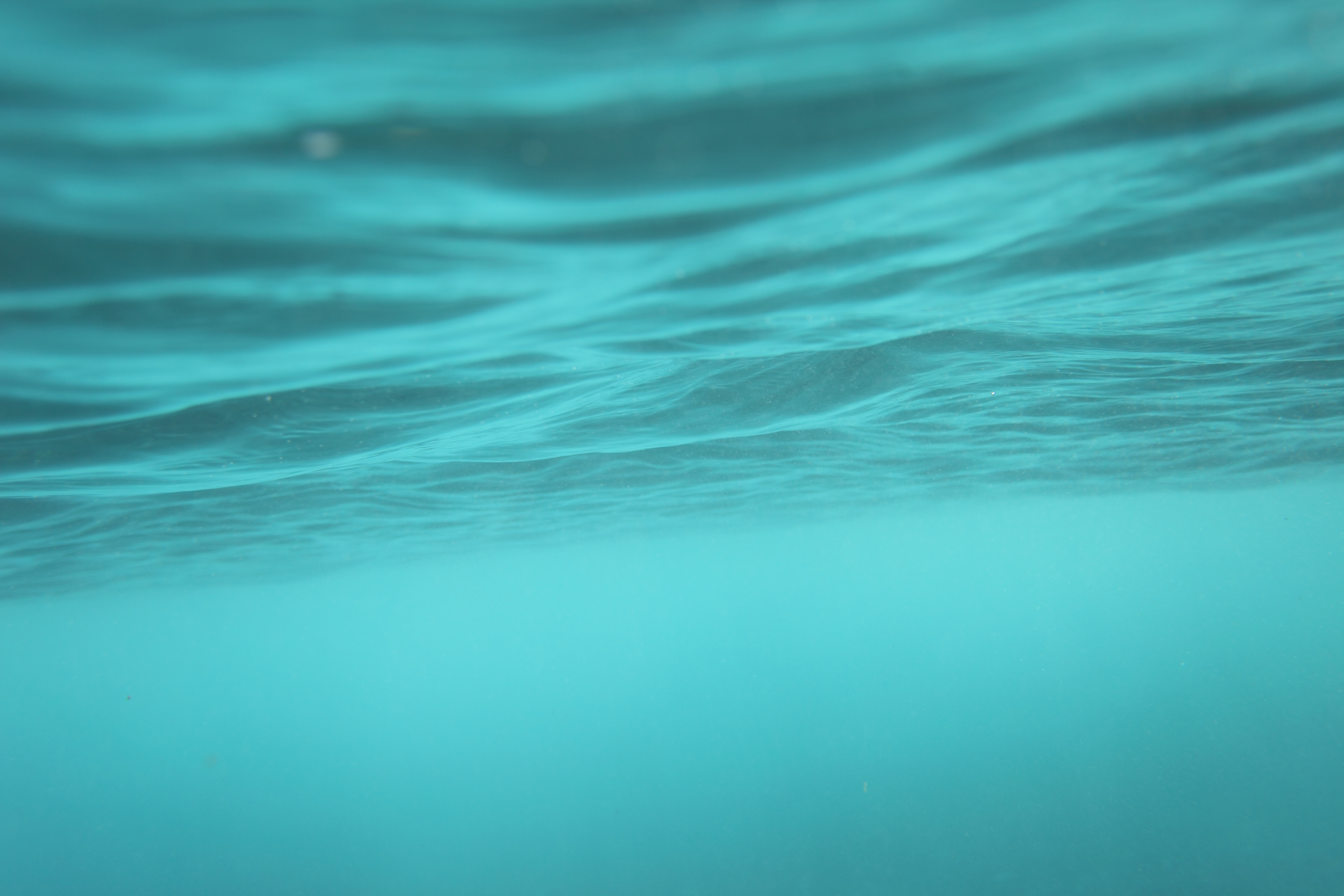 Specific Interventions
Mental Illness
Consider the disorder  or symptoms
Cognitive Disorders
Be aware of non verbal’s
Mindful of language and approach
Limit questions
Simple choices
Allow space
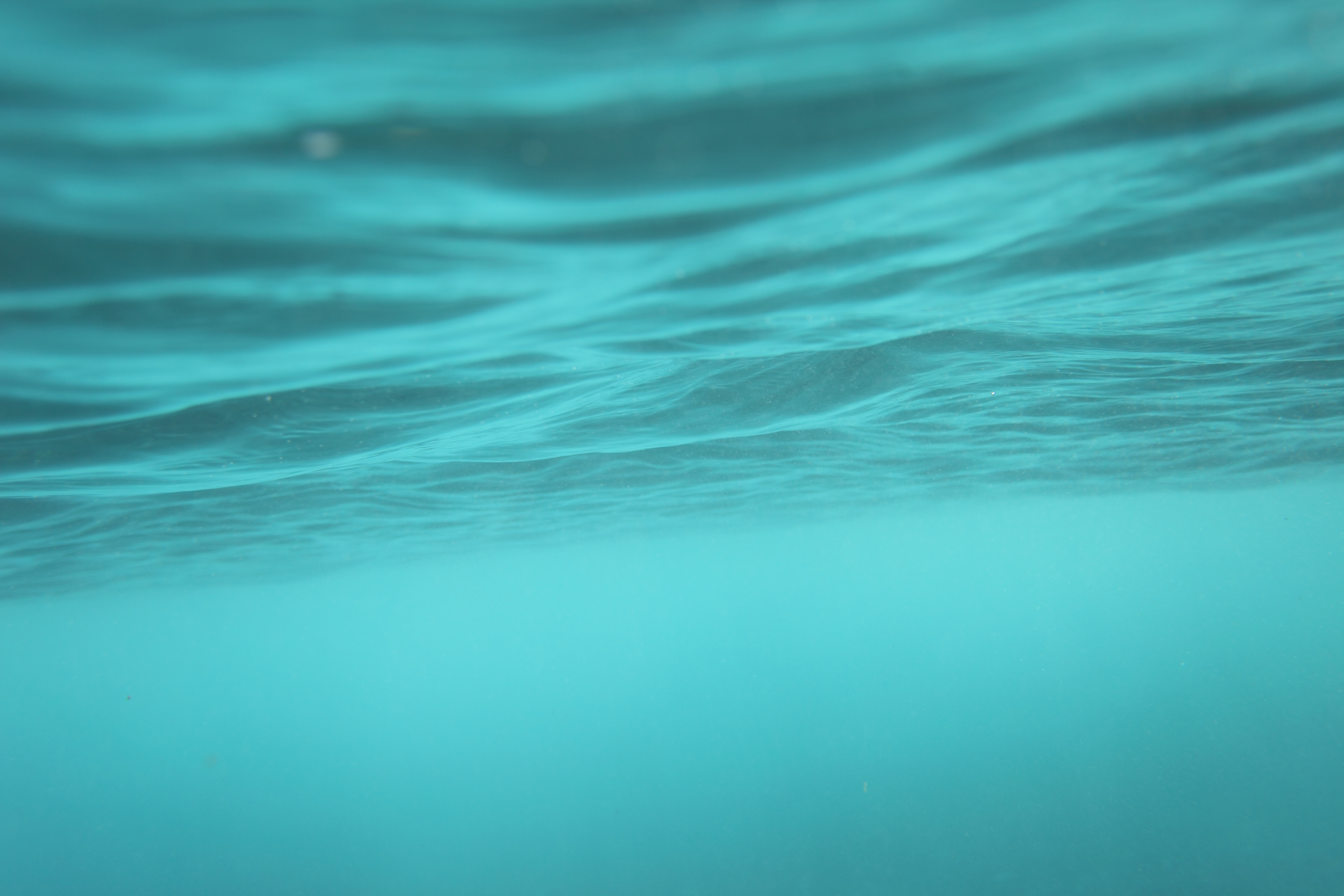 Specific Interventions
Frustrated and Emotionally Distraught
Acknowledge emotions
Lots of empathy
Hostile/ Aggressive
Avoid an audience
Set your boundaries
Be ready to be friendly if behavior improves 
Listen 
Substance Driven
Calm but firm directives
Limit time
Beware the impulsivity
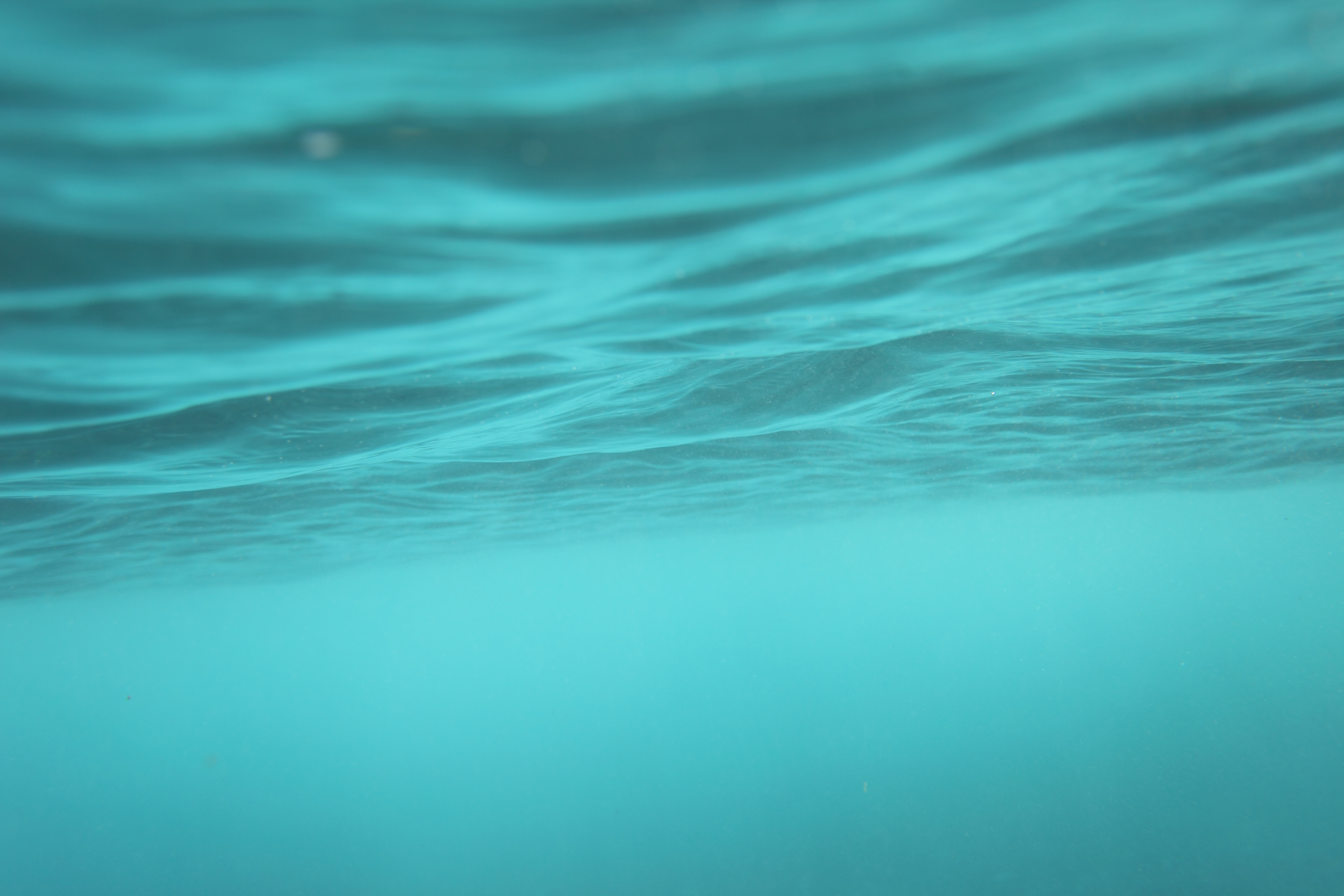 Strategic Considerations With Difficult Situations
Remember
Be aware of your setting, environment (safety first)
 Use proper positioning, tone
Use strategy 
Reach for small concrete goals 
Assume person has a real concern 
Meet reasonable demand when possible 
Re-focus their attention 
Reduce emotion
Attempt to reduce excessive stimuli, move to a safe place ASAP
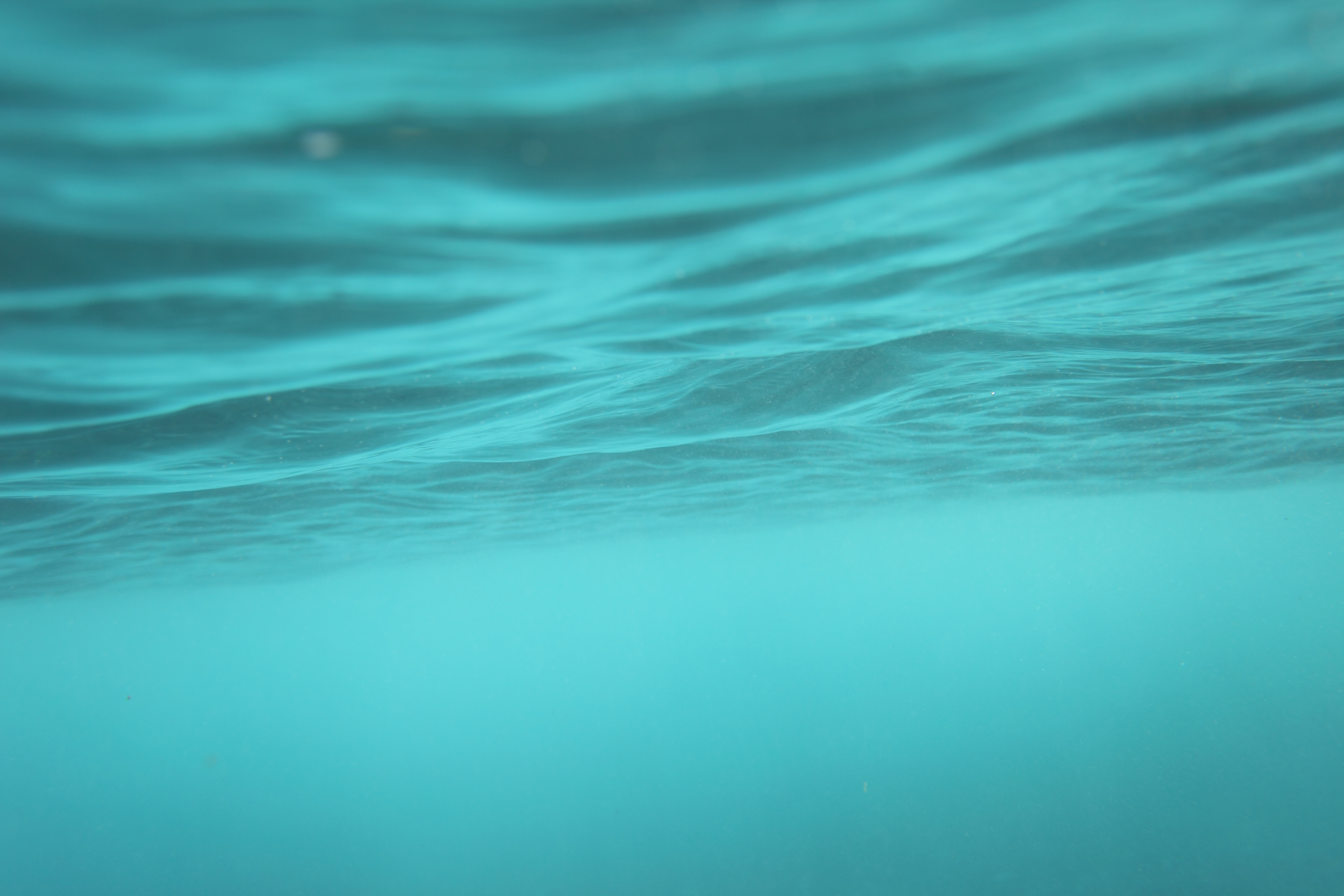 Remember
Rely on your verbal's initially 
Use the person's name; Introduce yourself 
Be polite in requests and statements 
Use I statements (I understand) 
Listen to what they are saying/requesting 
Validate their feelings and concerns 
Clarify the problem (reframe, reduce to basics) 
Restore problem solving capacity (provide info, support)
Make others a part of the team 
Look out for their personal safety 
De-escalate others on the scene (including other staff)
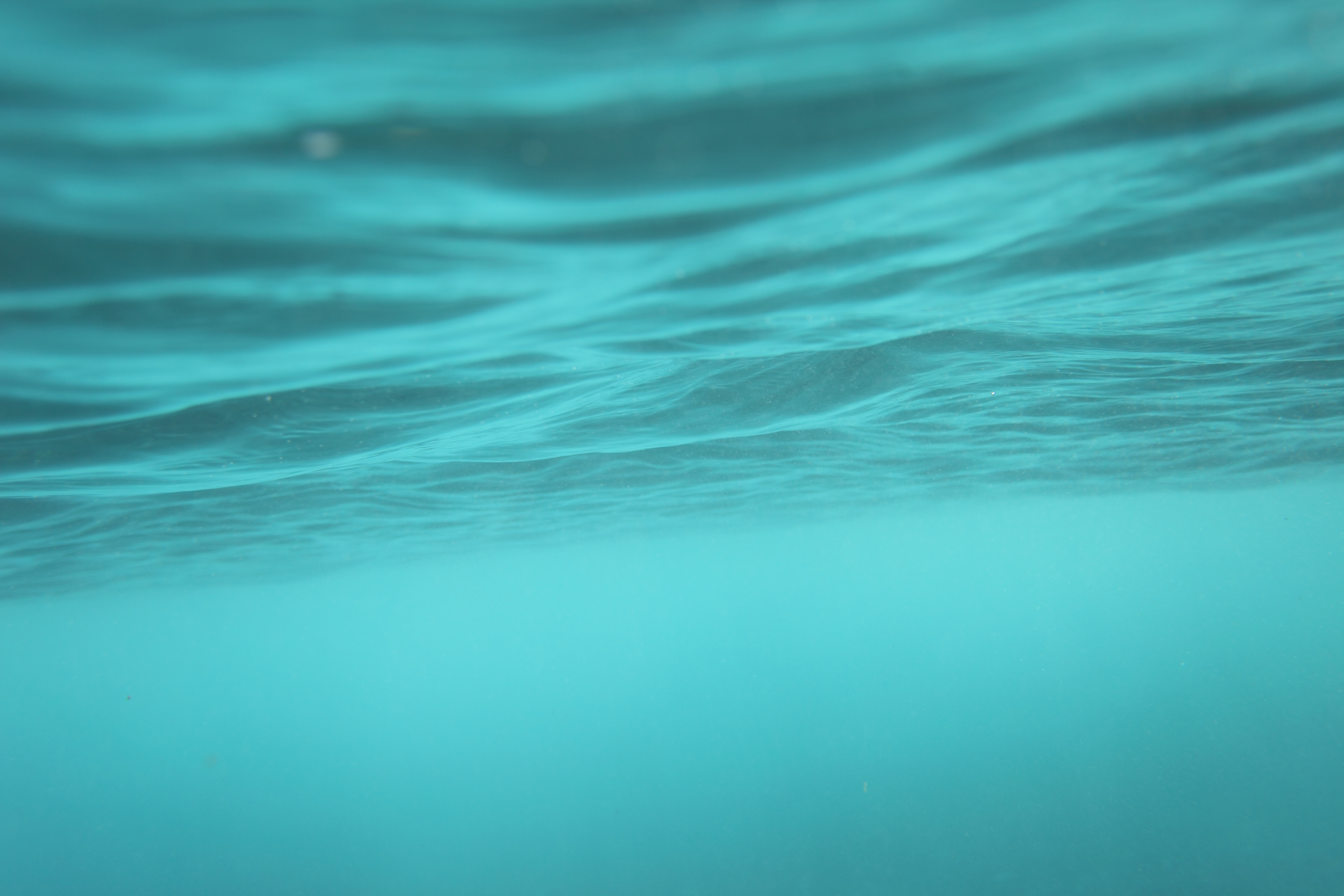 Questions

Megan Schueller, MA, LPCC
Megan.Schueller@MNPrairie.org 

Cpt. Jim Schueller
Schueller.James@co.olmsted.mn.us